РИФ
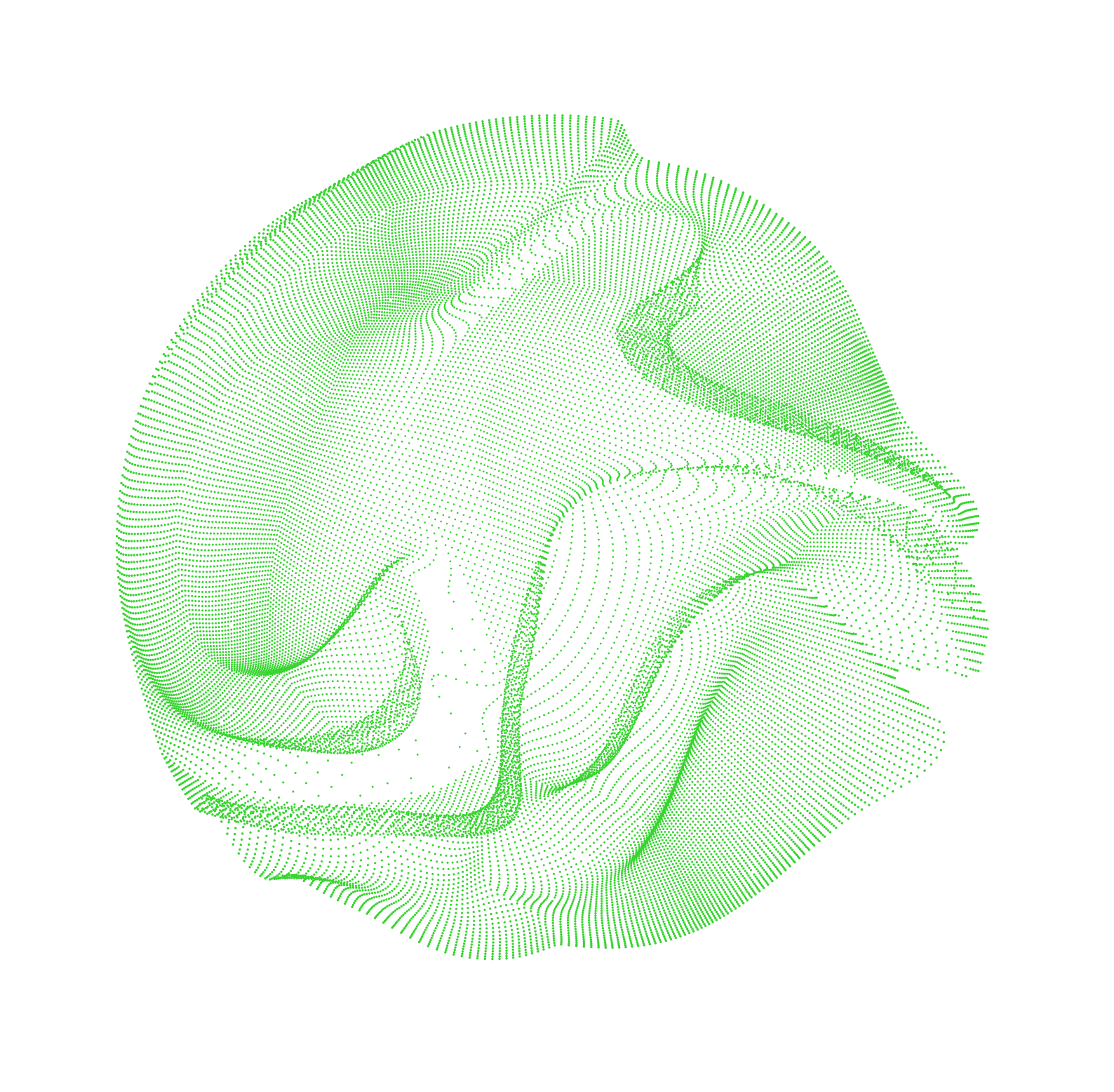 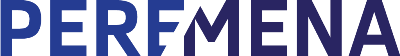 20  ОКТЯБРЯ
ОСОБЕННОСТИ ПРОЦЕССА ИМПОРТОЗАМЕЩЕНИЯ
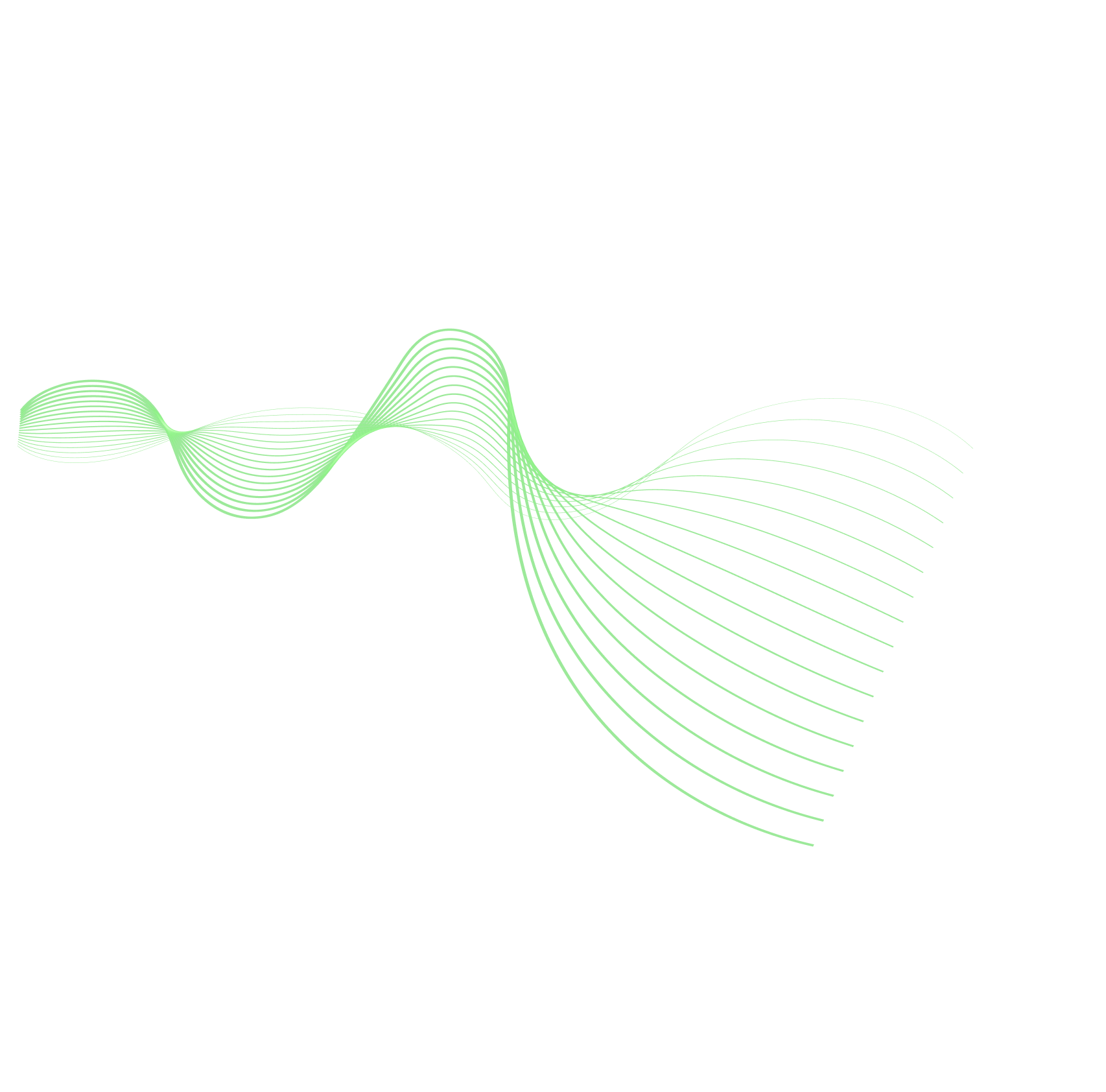 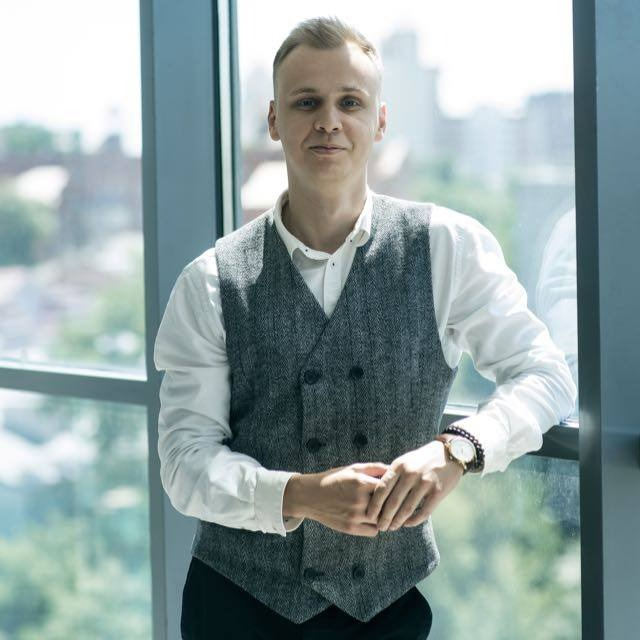 Медведицков
Антон
Особенности процессов импортозамещения в органах государственной власти
Руководитель отдела продаж, ГК «Перемена»
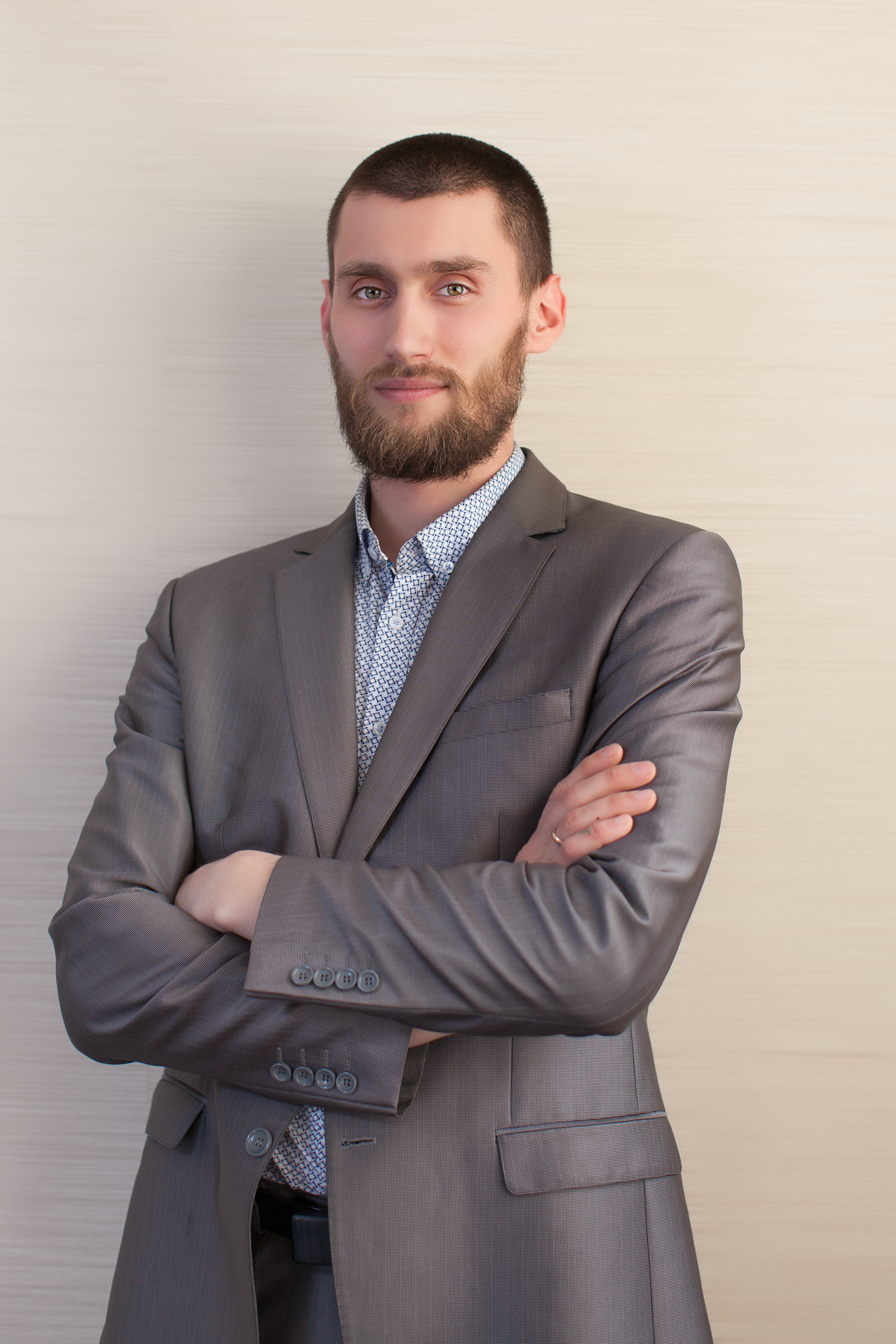 Делимся опытом и рассказываем про подводные камни
Чучко
Максим
Руководитель проектного отдела ГК «Перемена»
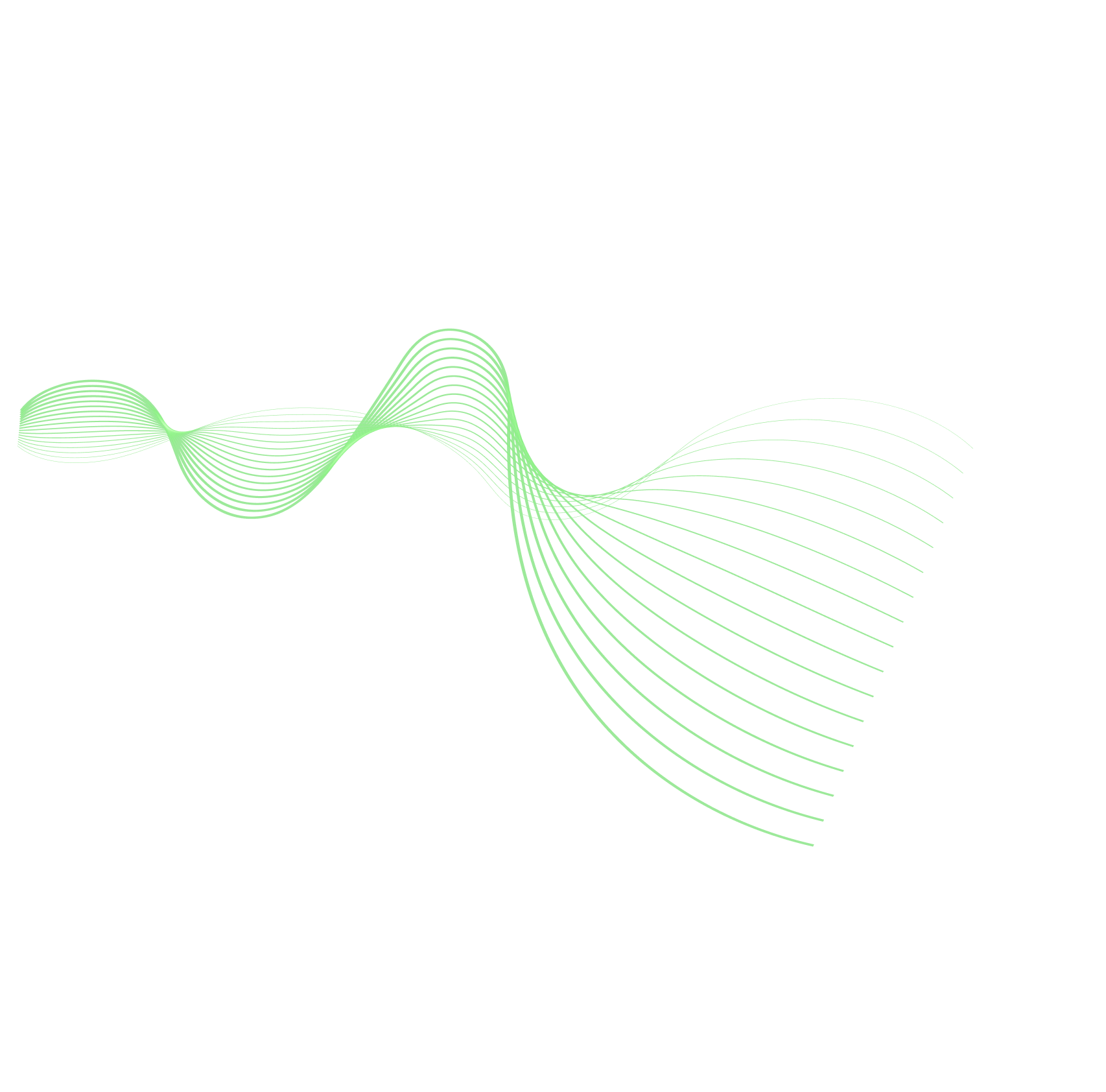 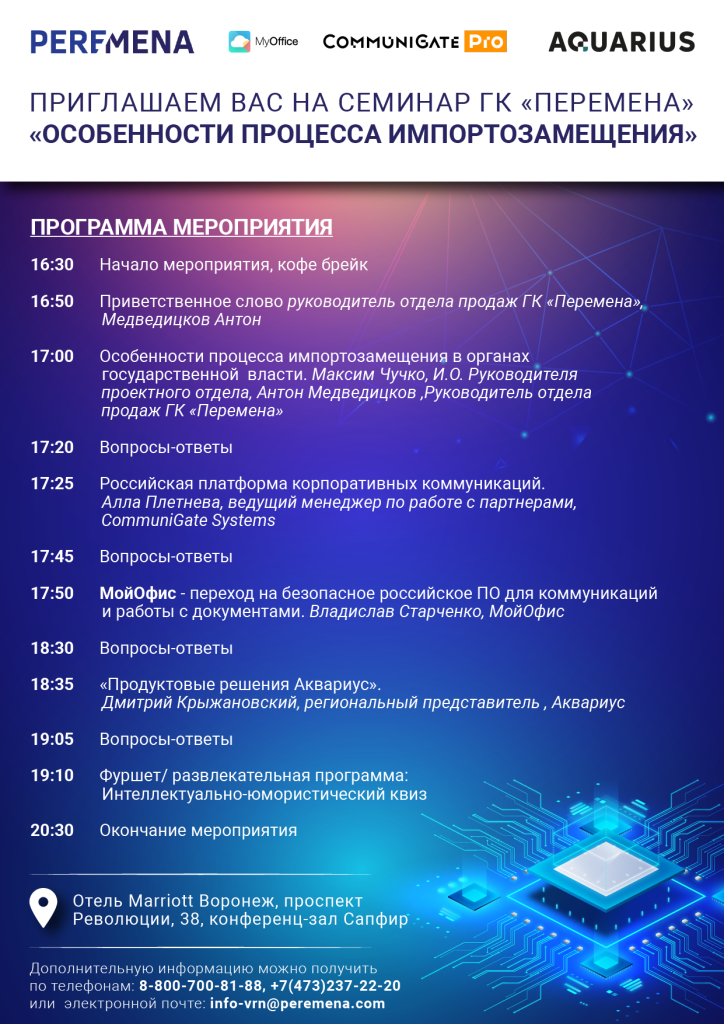 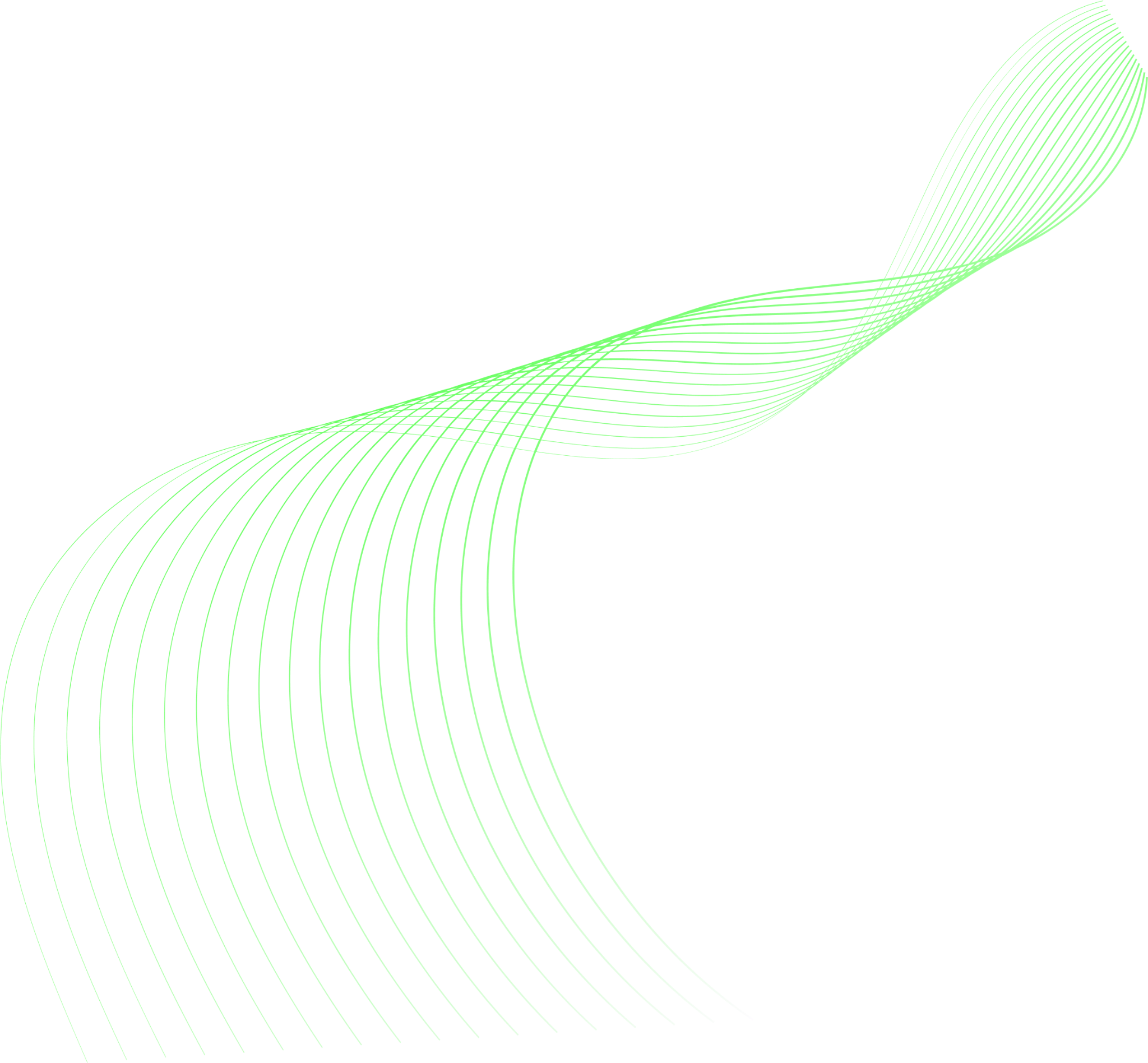 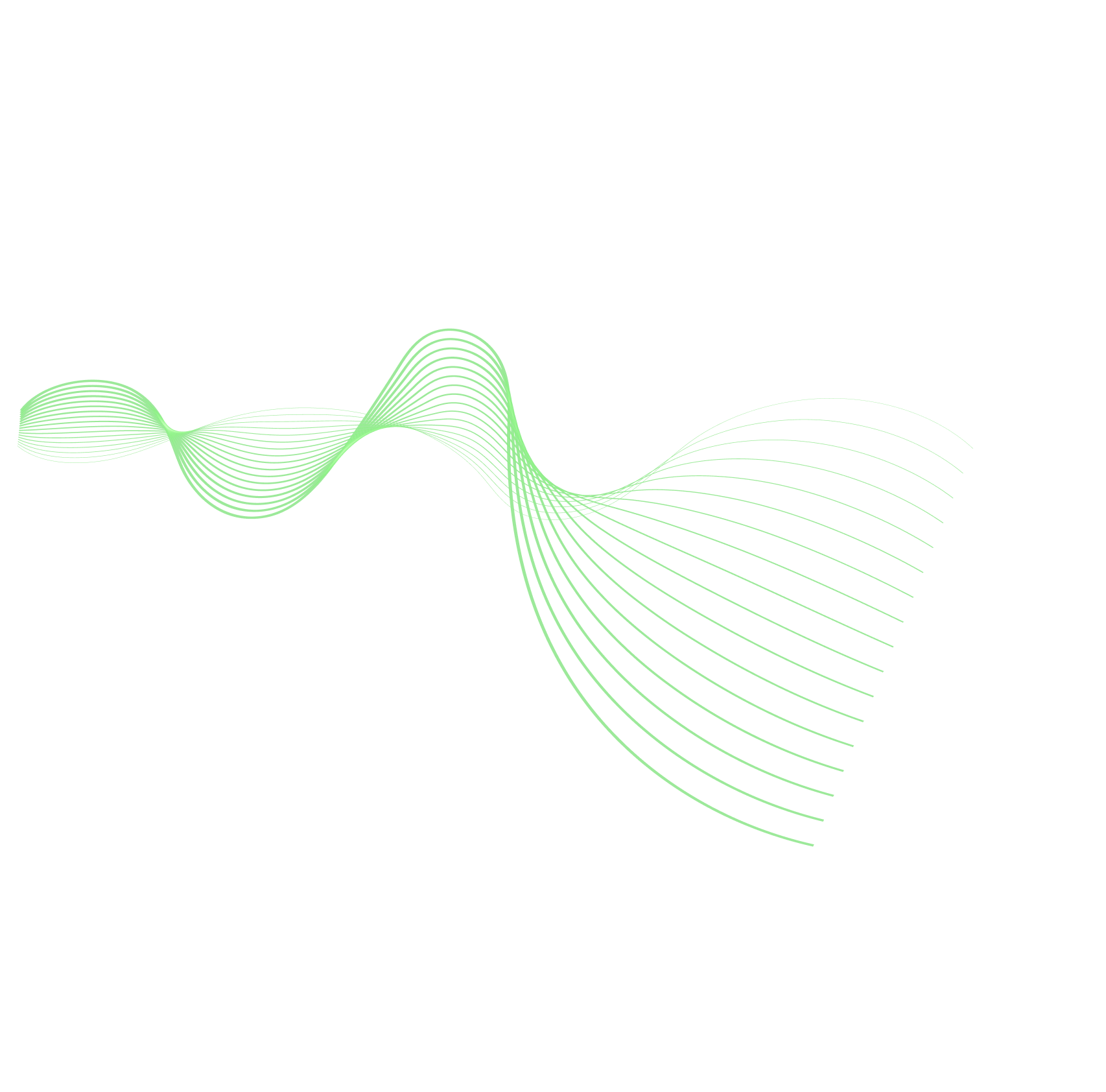 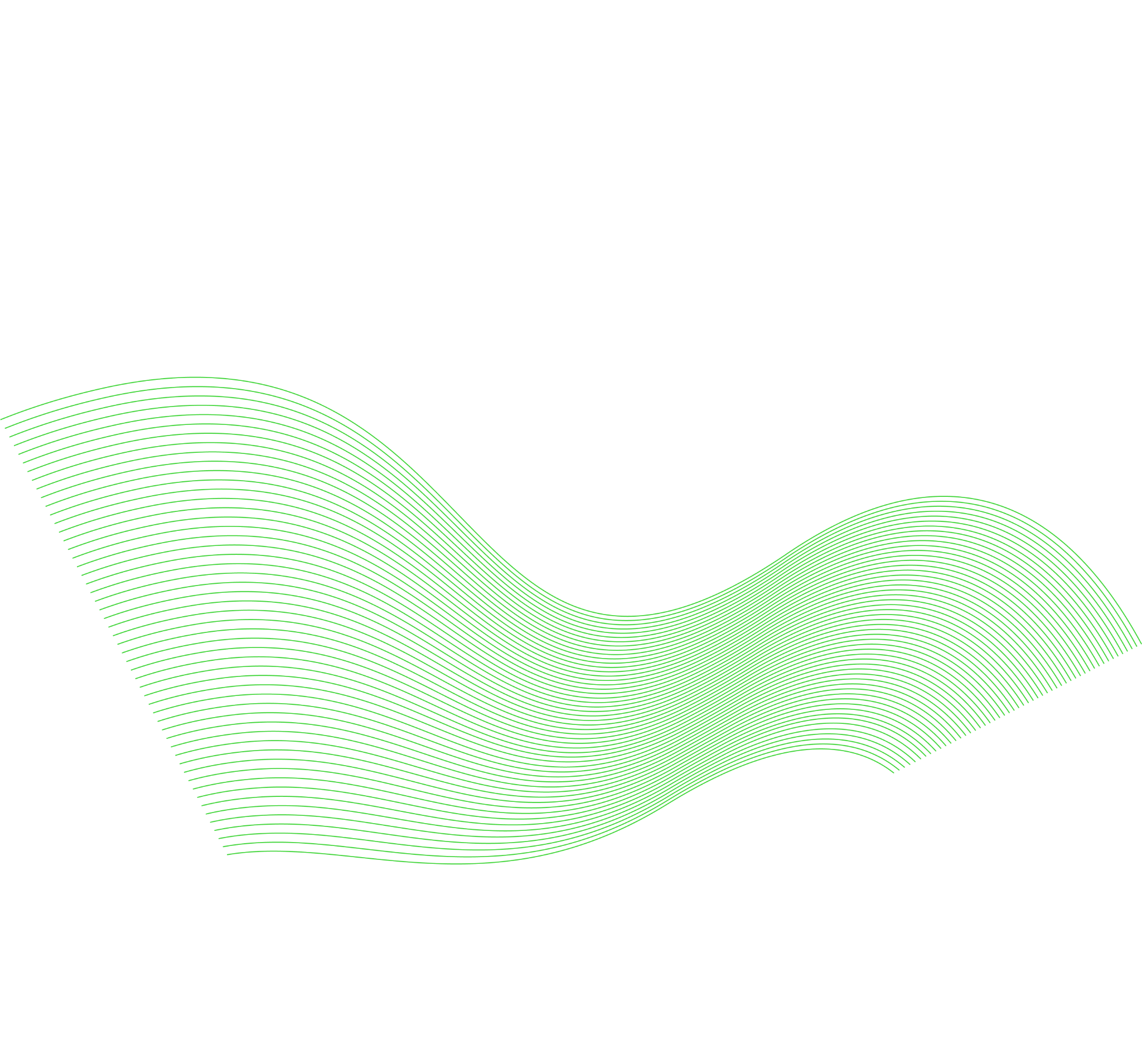 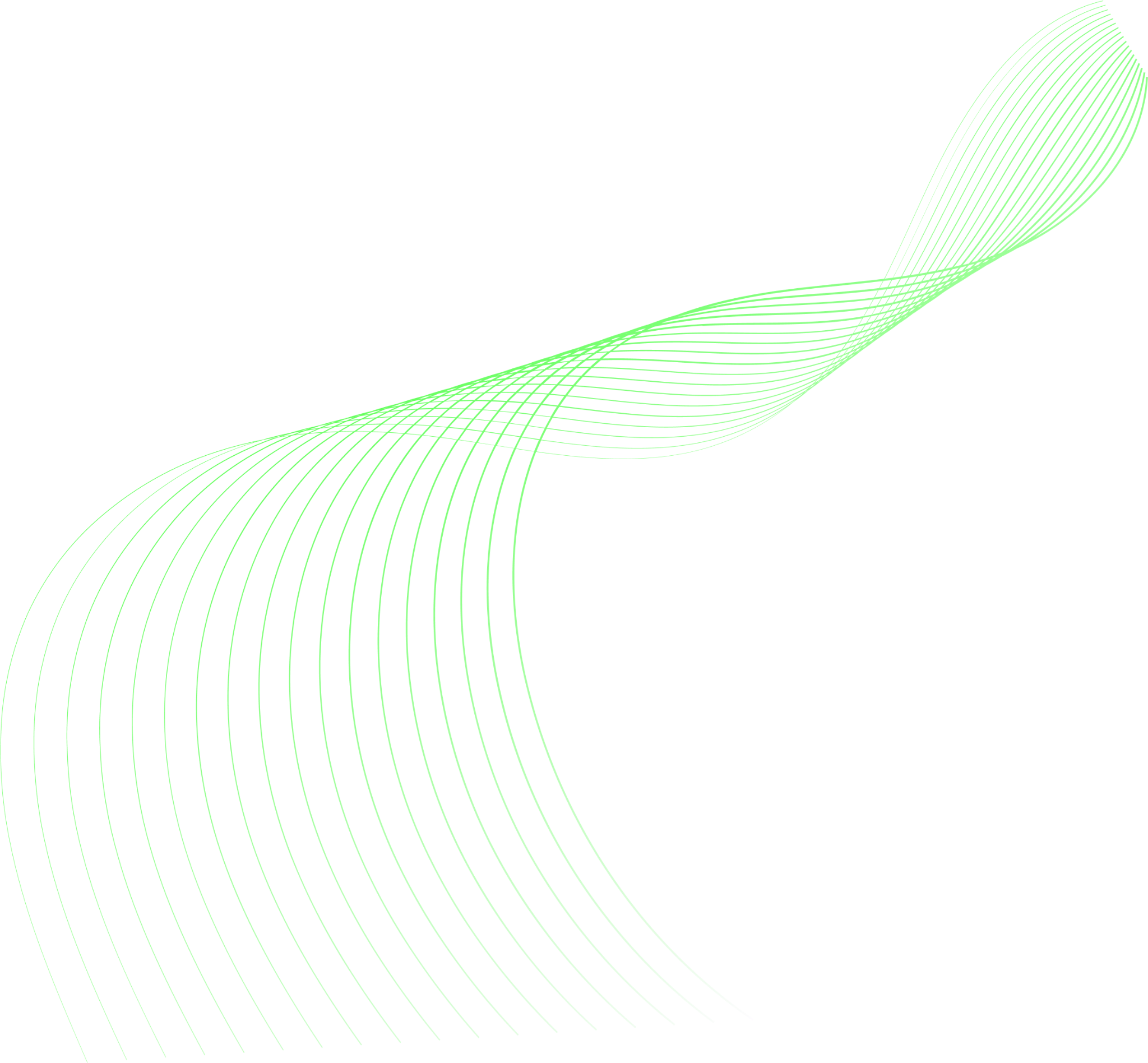 БОЛЕЕ 16 ЛЕТ УСПЕШНОЙ РАБОТЫ
В СФЕРЕ ВЫСОКИХ ТЕХНОЛОГИЙ
ГК «Перемена» системный интегратор базовой инфраструктуры

С 2019 года тестируем все отечественные разработки на себе
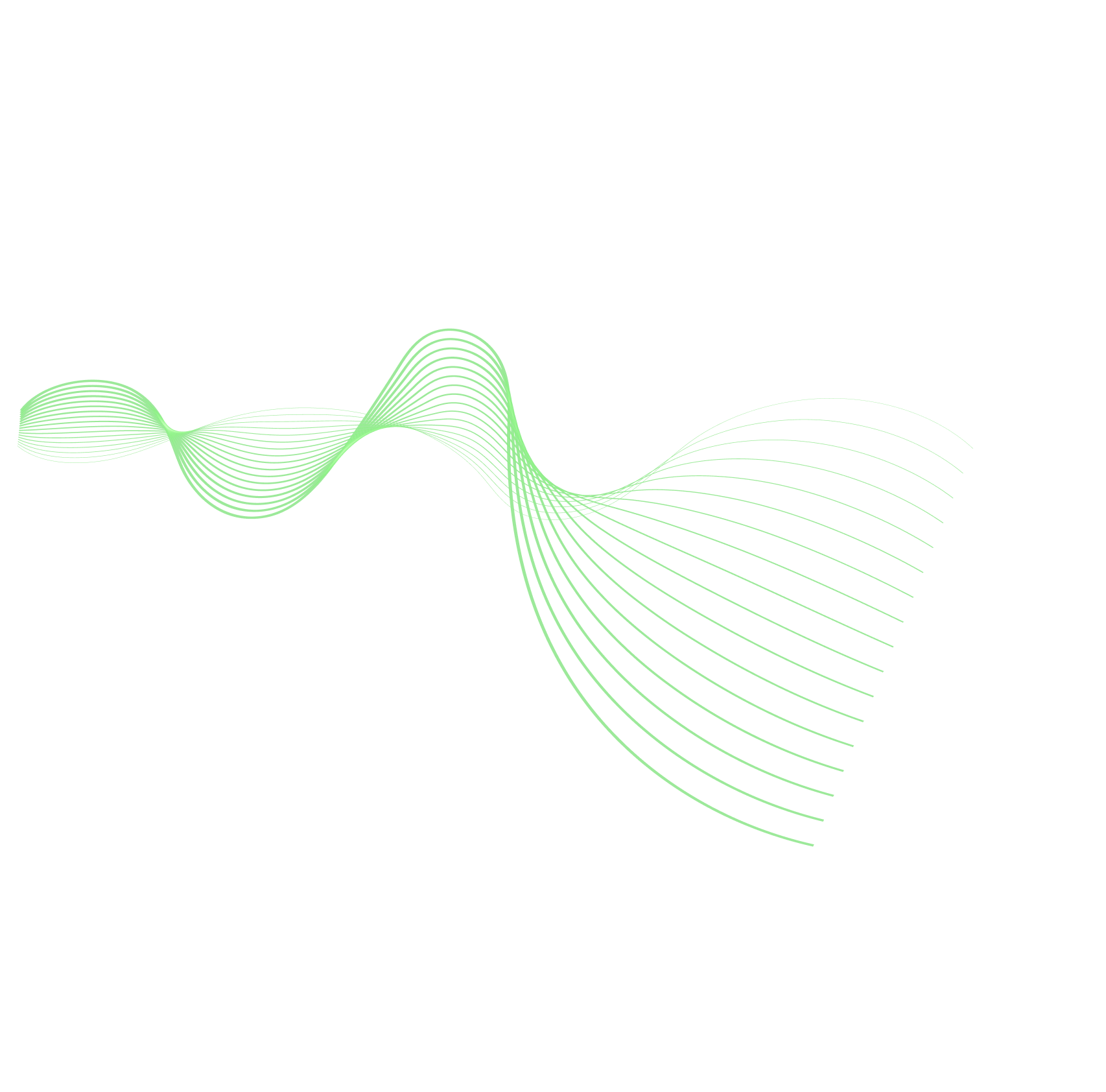 Перспективные виды деятельности компании
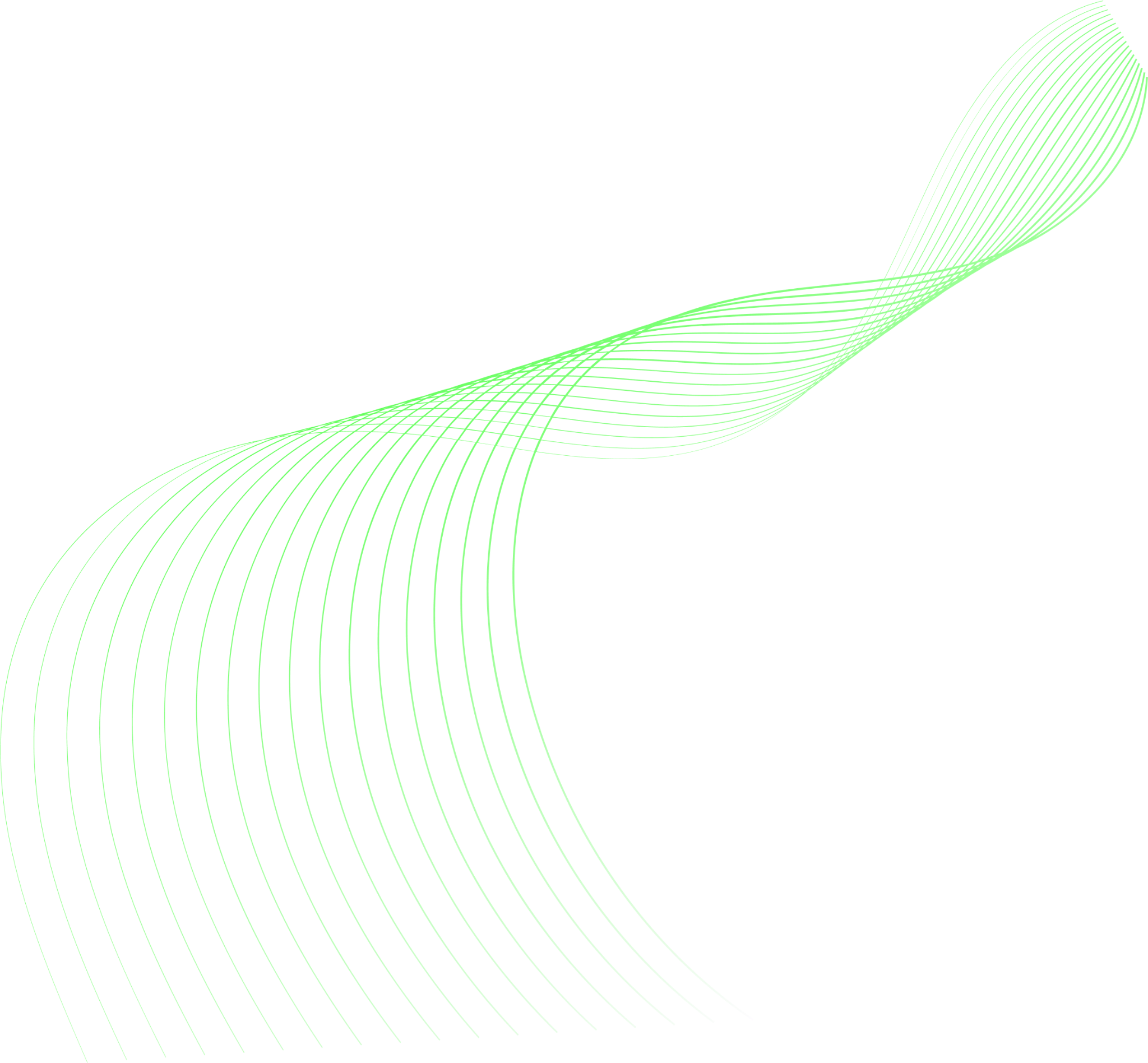 Адаптация программного обеспечение заказчика  на Российских операционных системах
Развертывание отечественных офисных программных продуктов
Модернизация системы объединённых коммуникаций
Внедрение систем виртуализации и распределенного хранения данных Росплатформа.
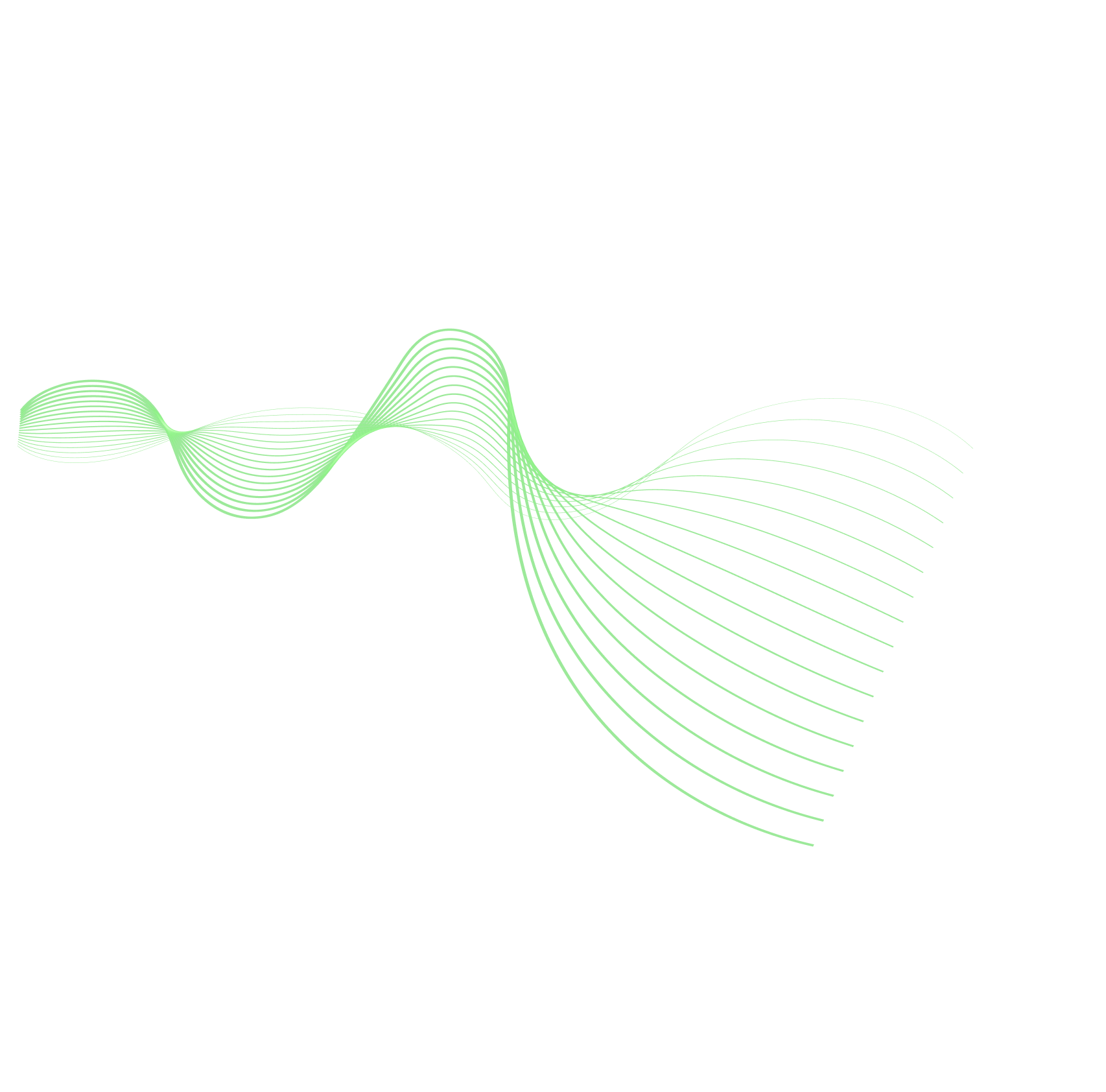 Подробнее о решениях
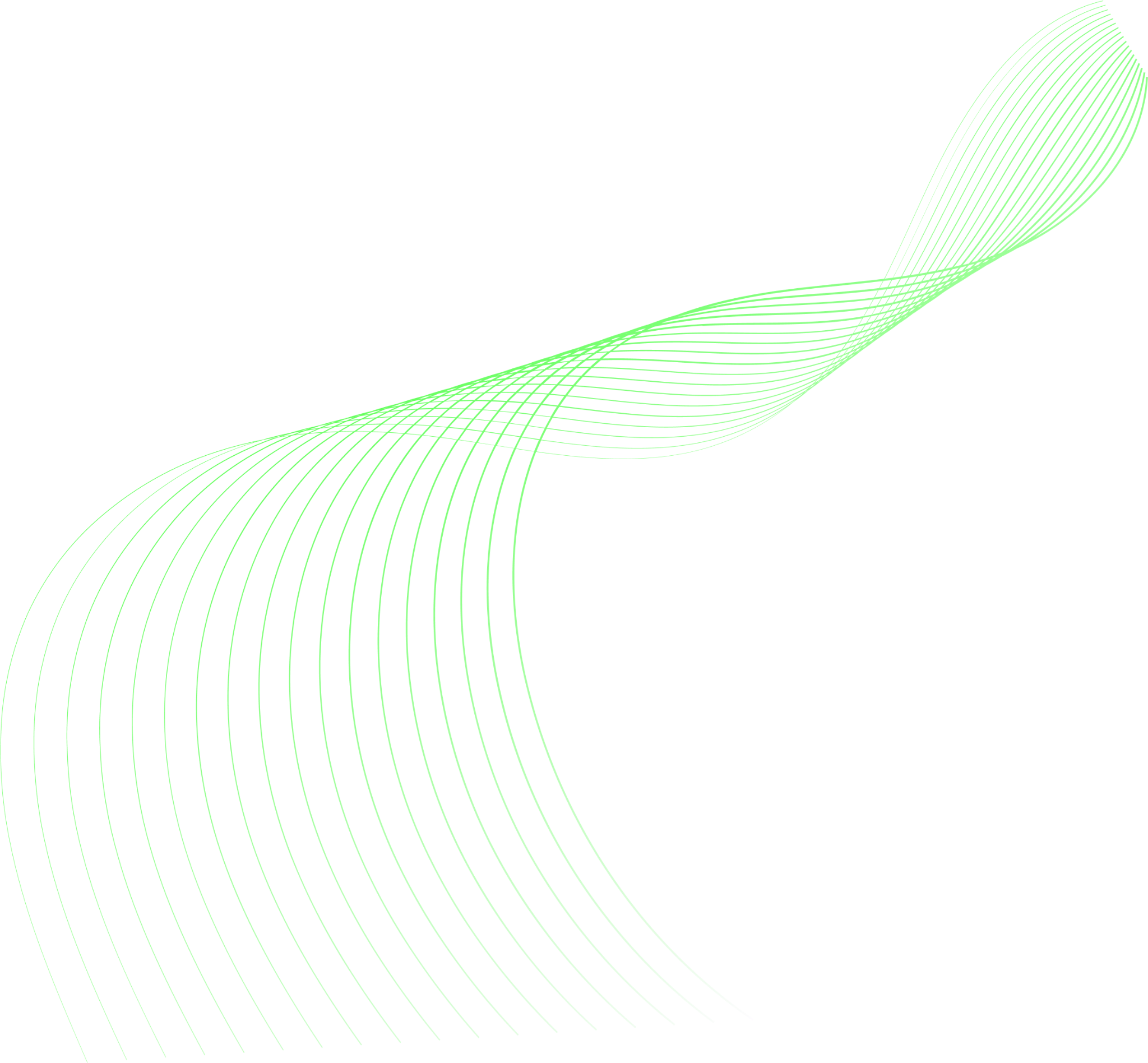 Российские ОС ASTRA Linux, ALT Linux, РЕД ОС
Офисные приложения МойОфис
Сервер объединённых коммуникаций CommunigatePro
Виртуализация и программное хранилище Росплатформа
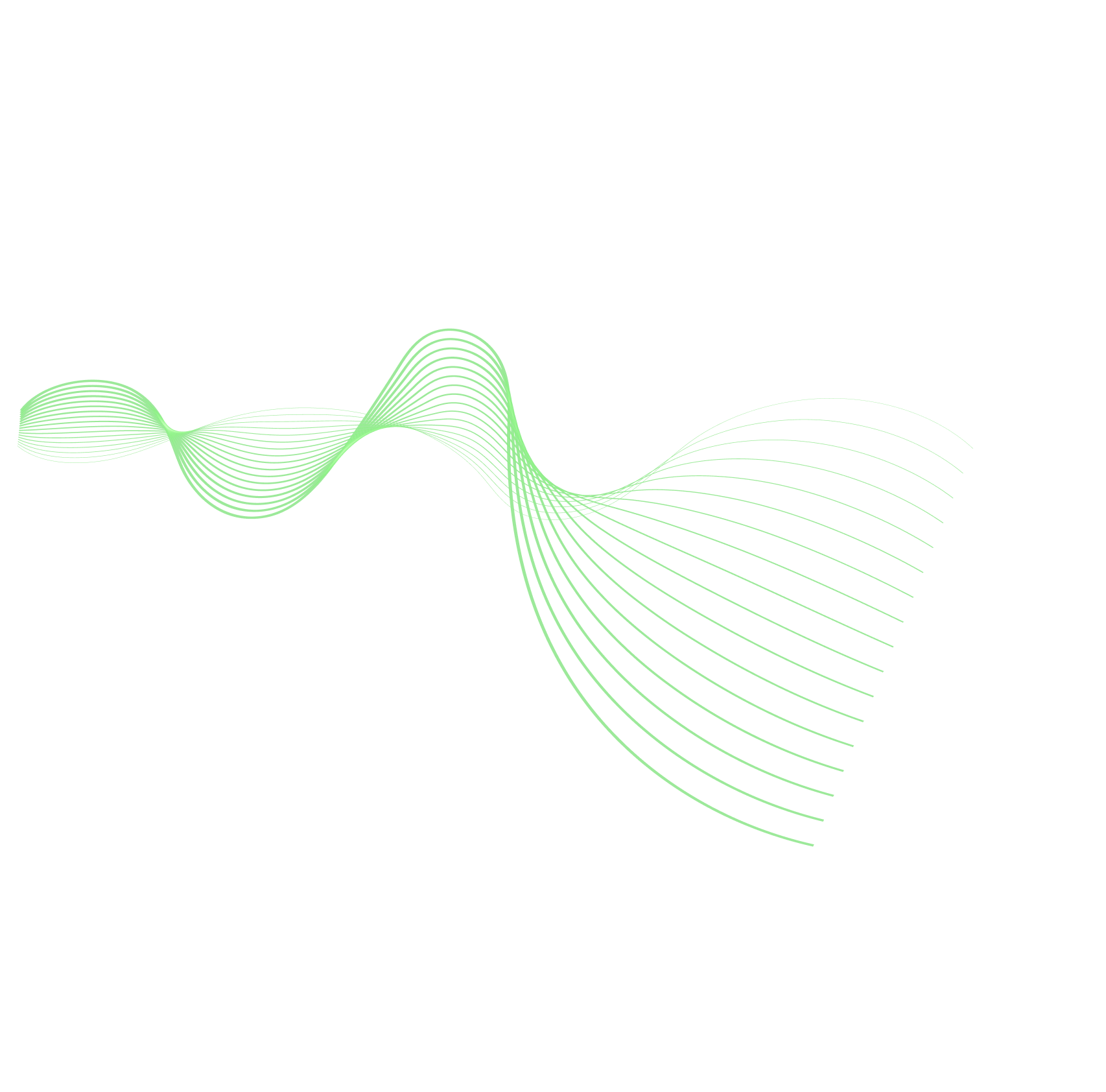 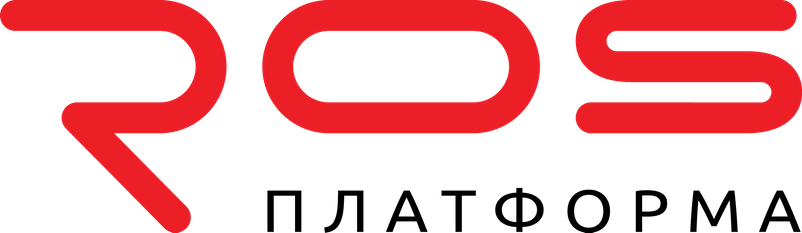 Разработка начата в 2000 году
С 2016 года официально в России
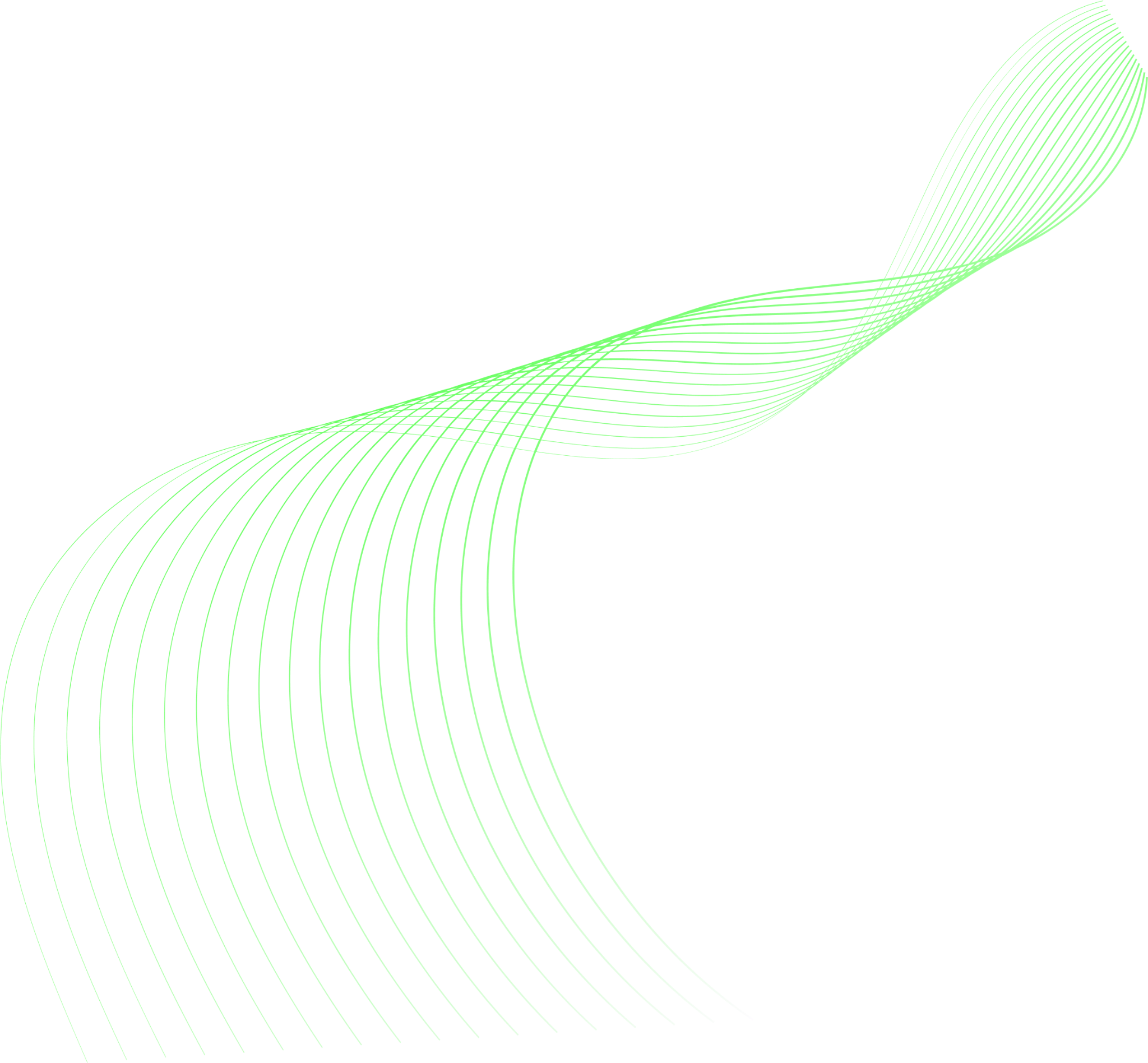 Российский разработчик 
средств серверной 
виртуализации
и распределенного 
хранения данных
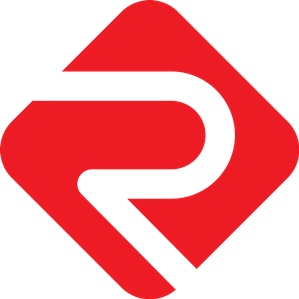 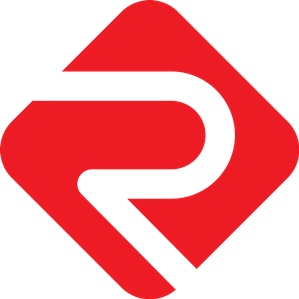 ХРАНИЛИЩЕ
ВИРТУАЛИЗАЦИЯ
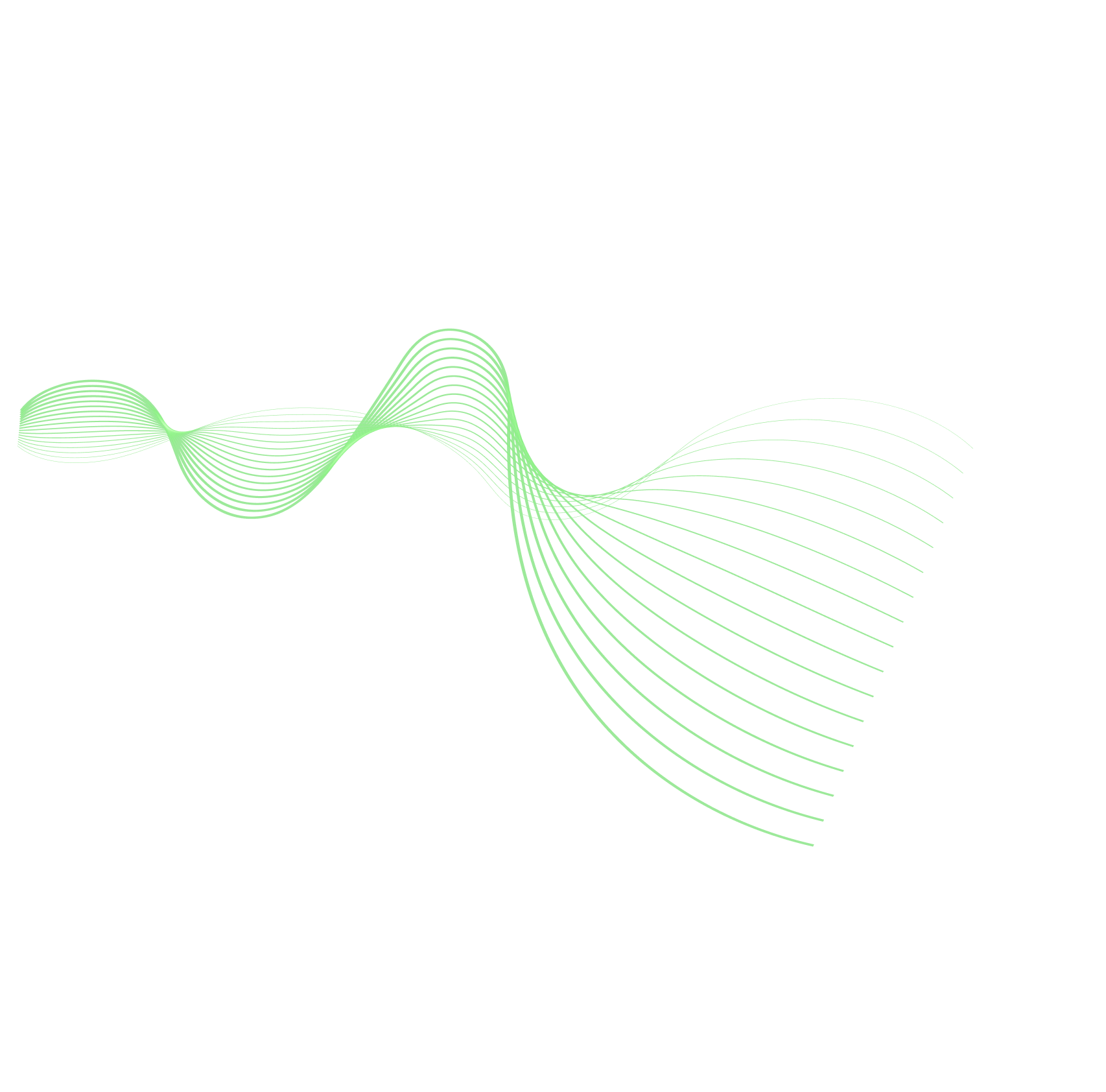 В чем выгоды от внедрения ПО Росплатформы
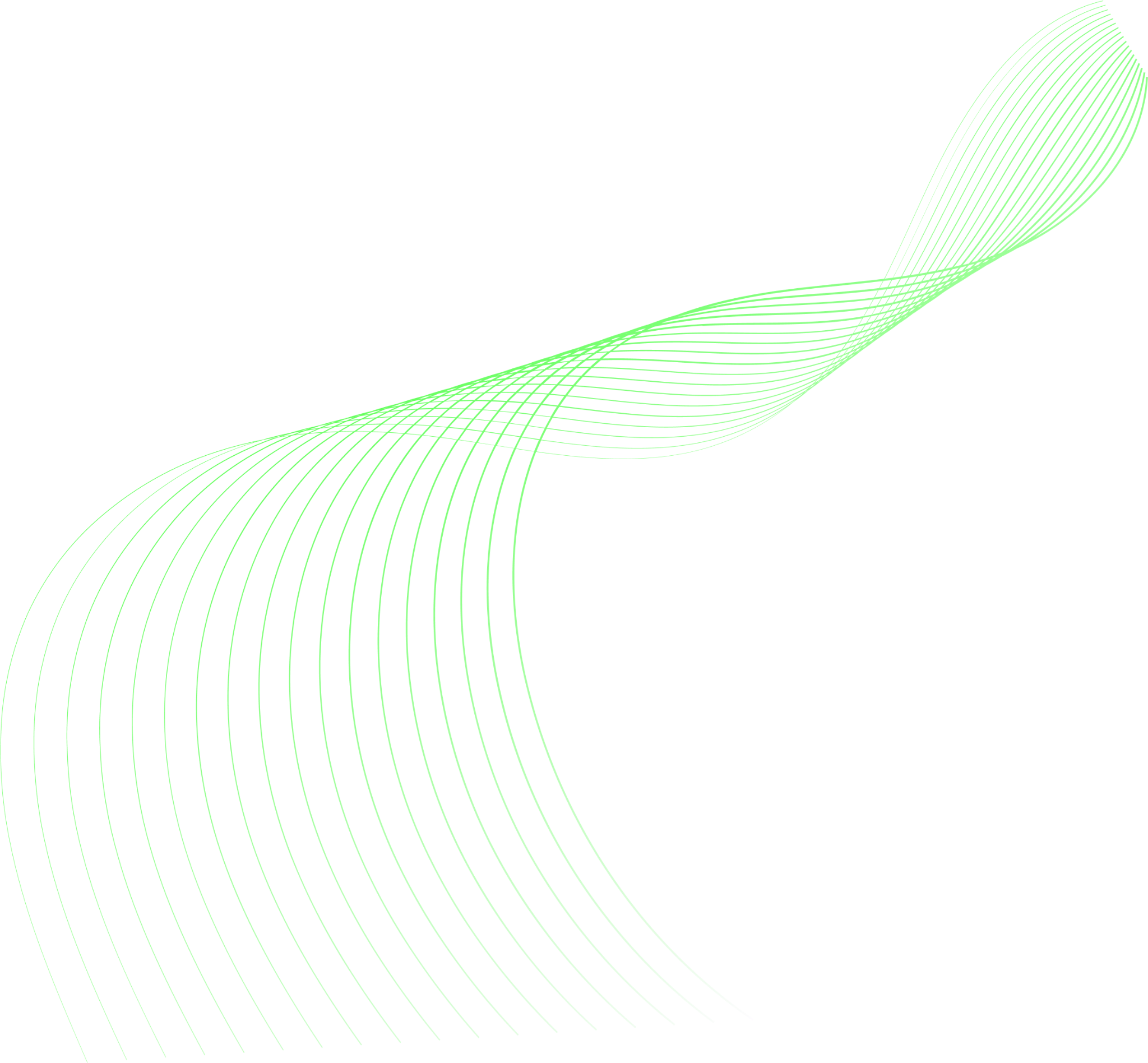 Экономия 
Независимость от производителей железа
Масштабируемость 
Отказоустойчивость
Единое управление 
Производительность
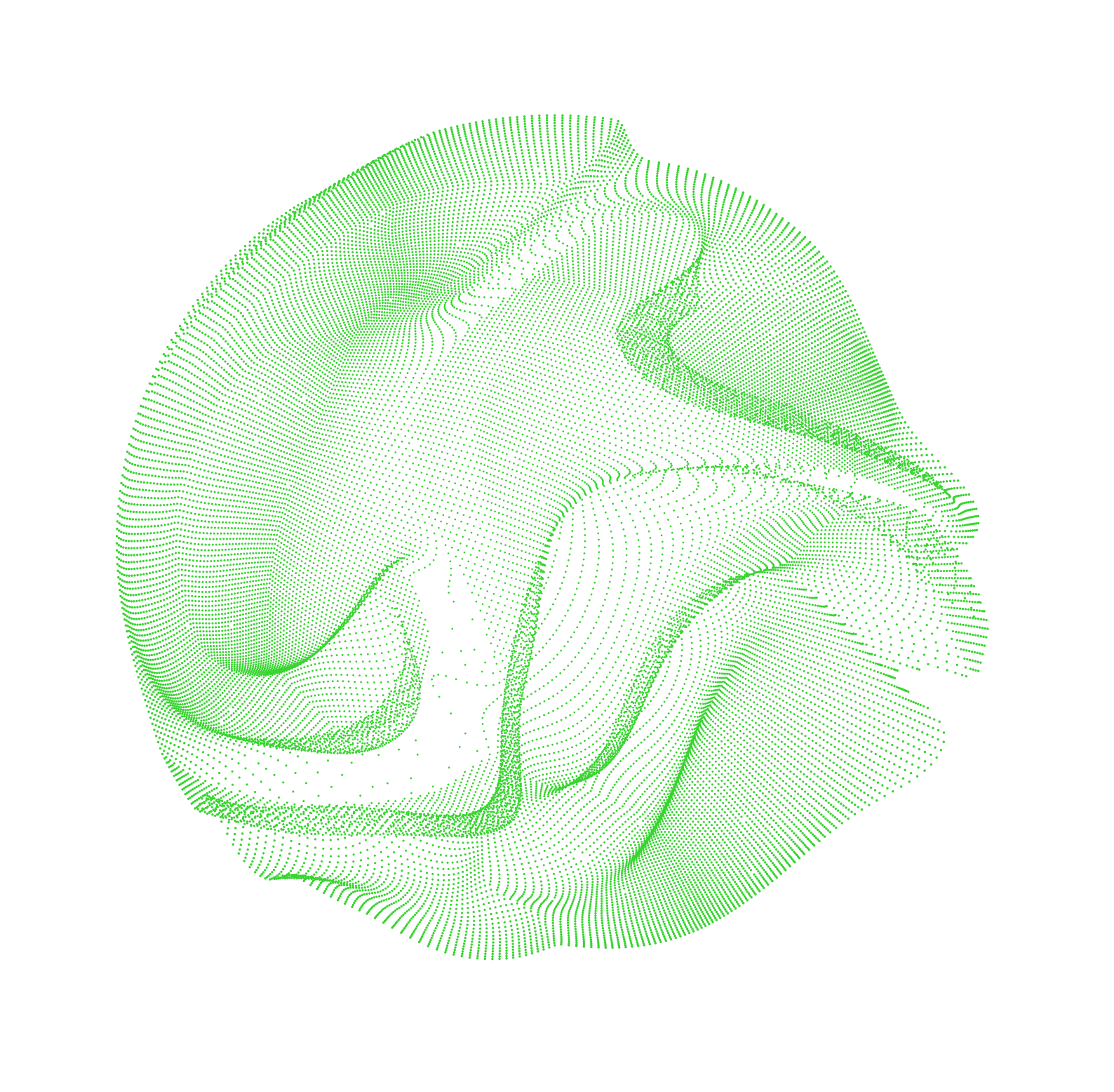 Опыт интеграции
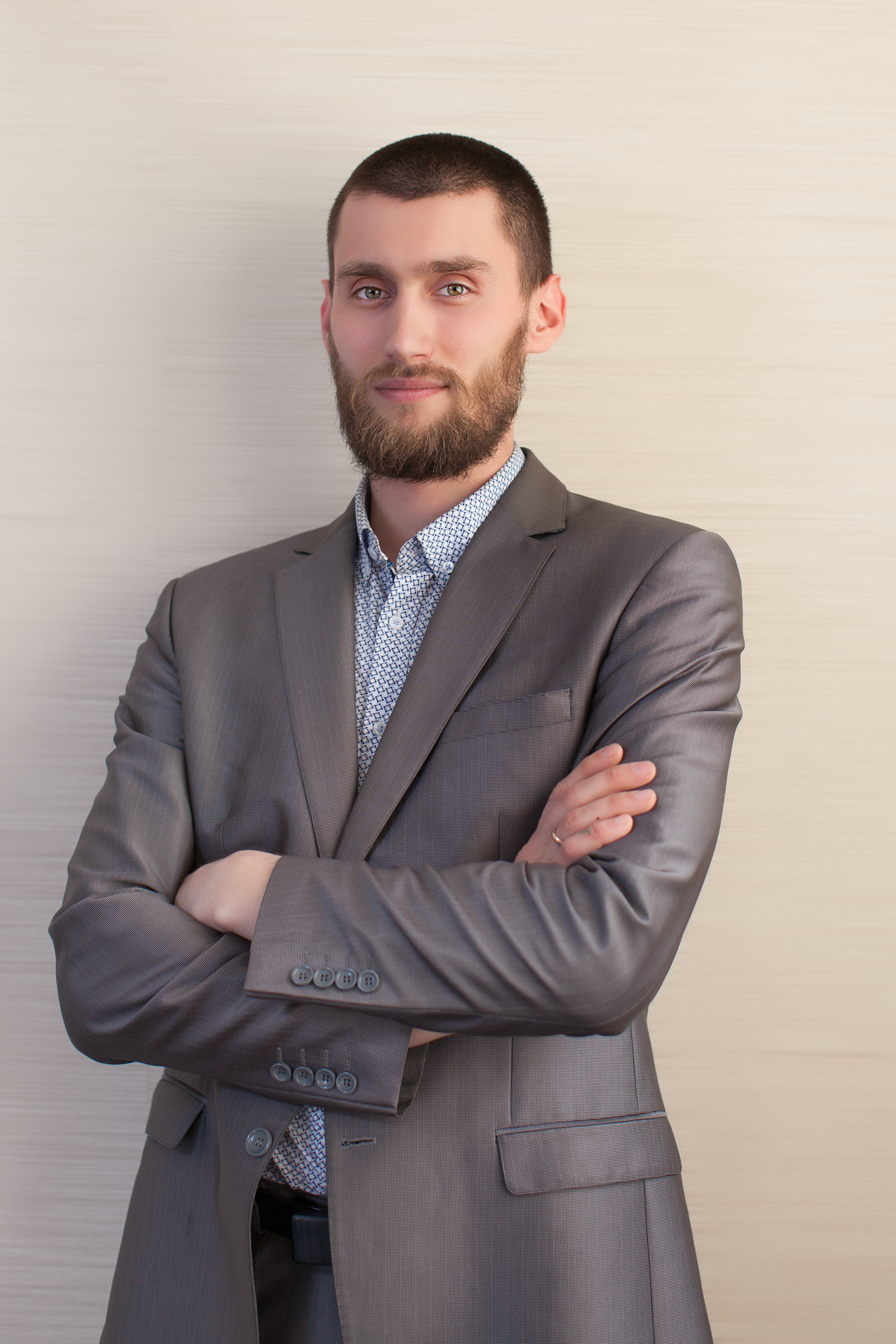 Чучко Максим
Руководитель проектного отдела ГК «Перемена»
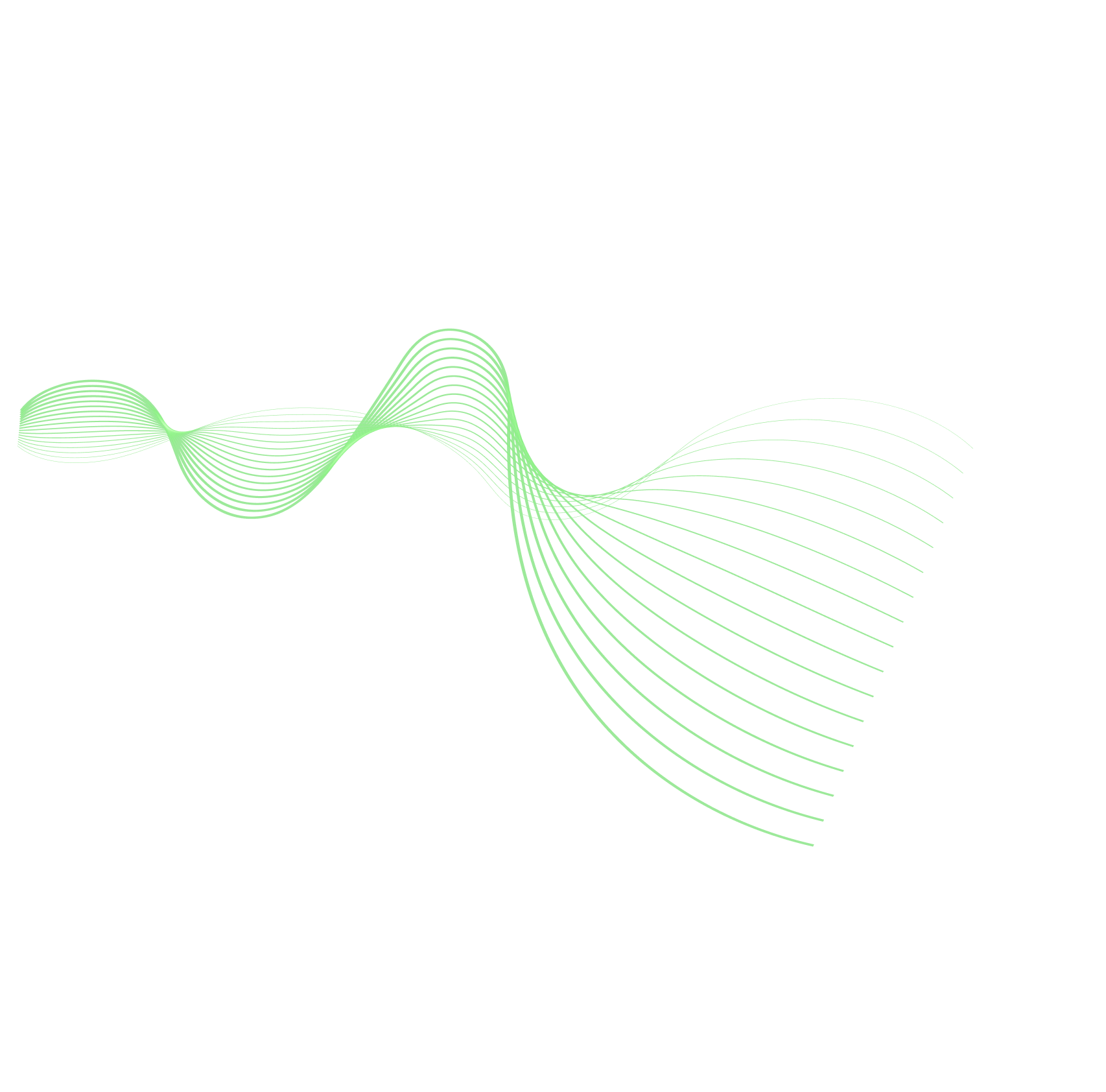 Ключевые направления для 
миграции внутри компании
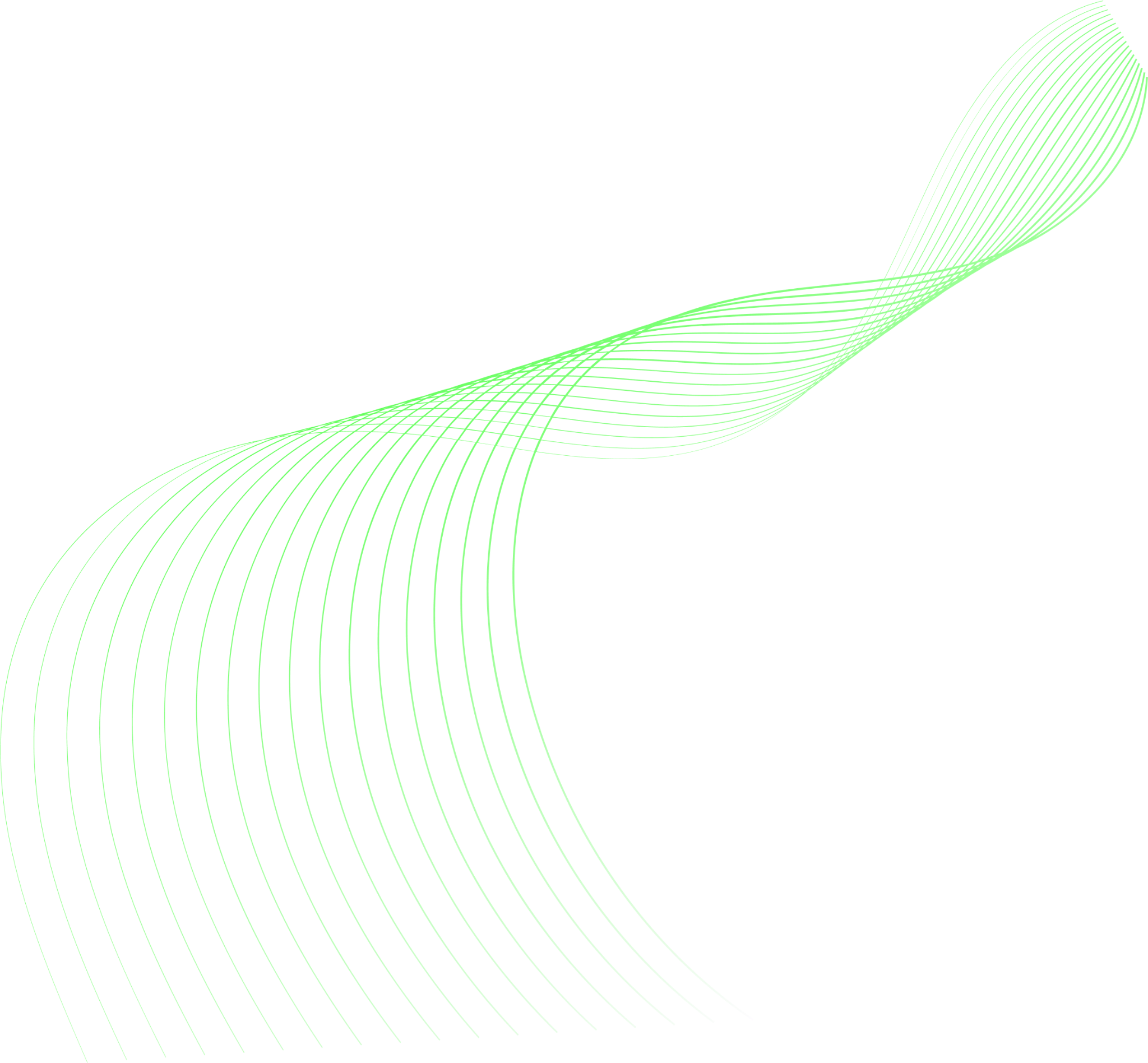 Смена операционных систем и прикладного ПО
Перевод серверных ОС и СУБД
Миграция почтового сервиса
Гиперконвергентная архитектура
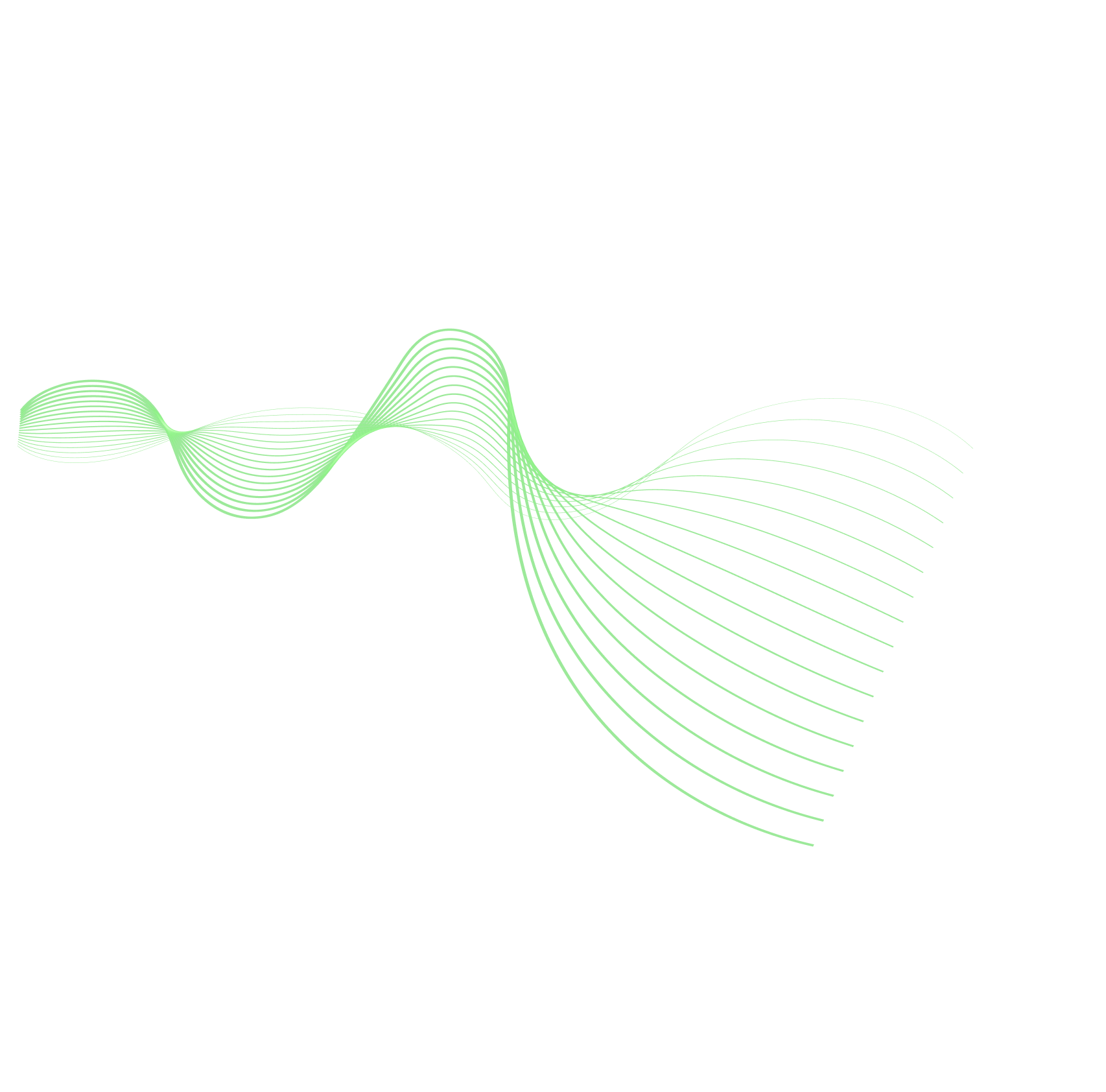 Реализовано
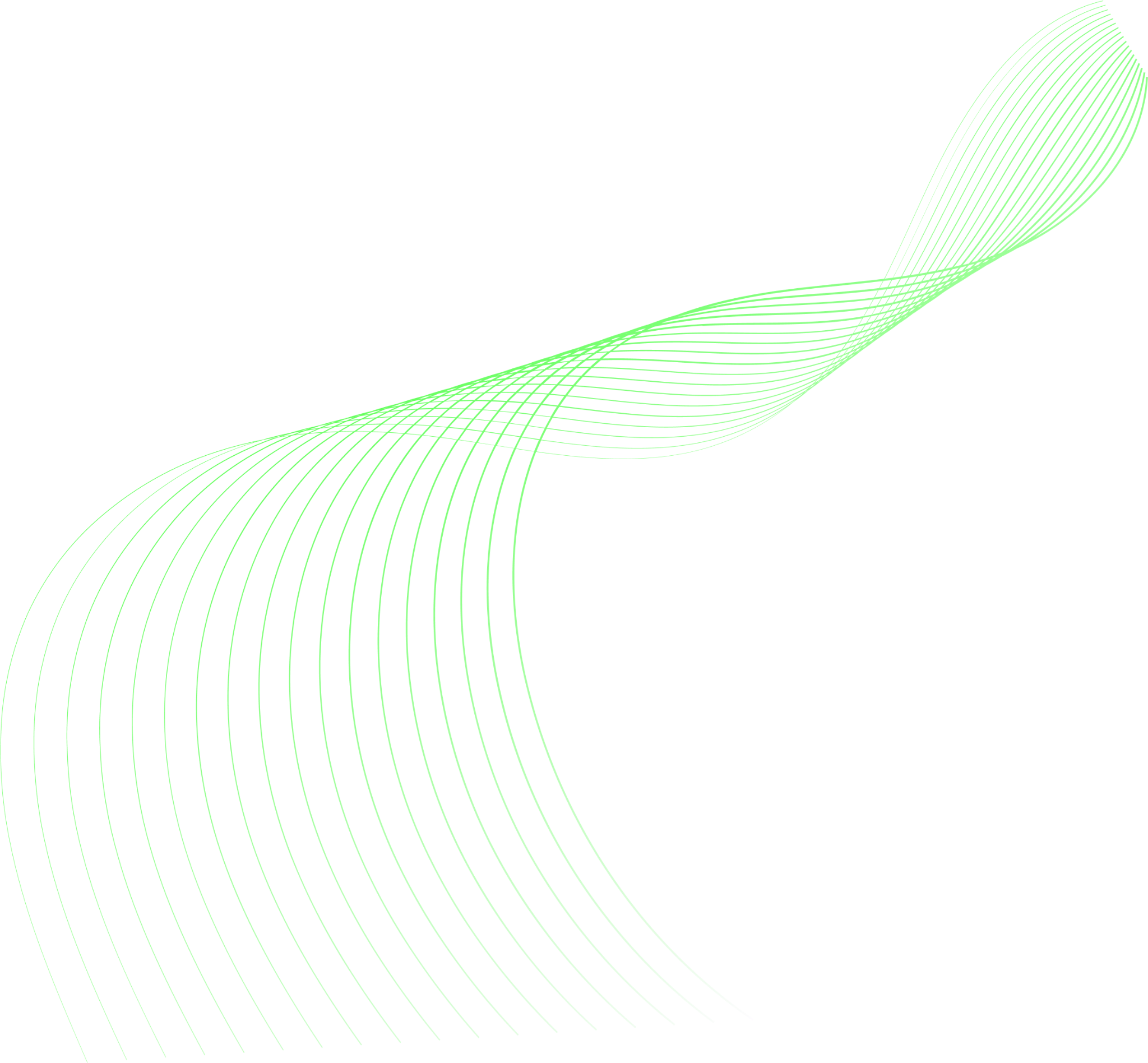 Рабочие станции - Астра Linux
Серверные ОС - Астра Linux для 1С и  PostgreSQL
Сервер коммуникаций – CommunigatePro
Демо стенд ROSплатформа для клиентов
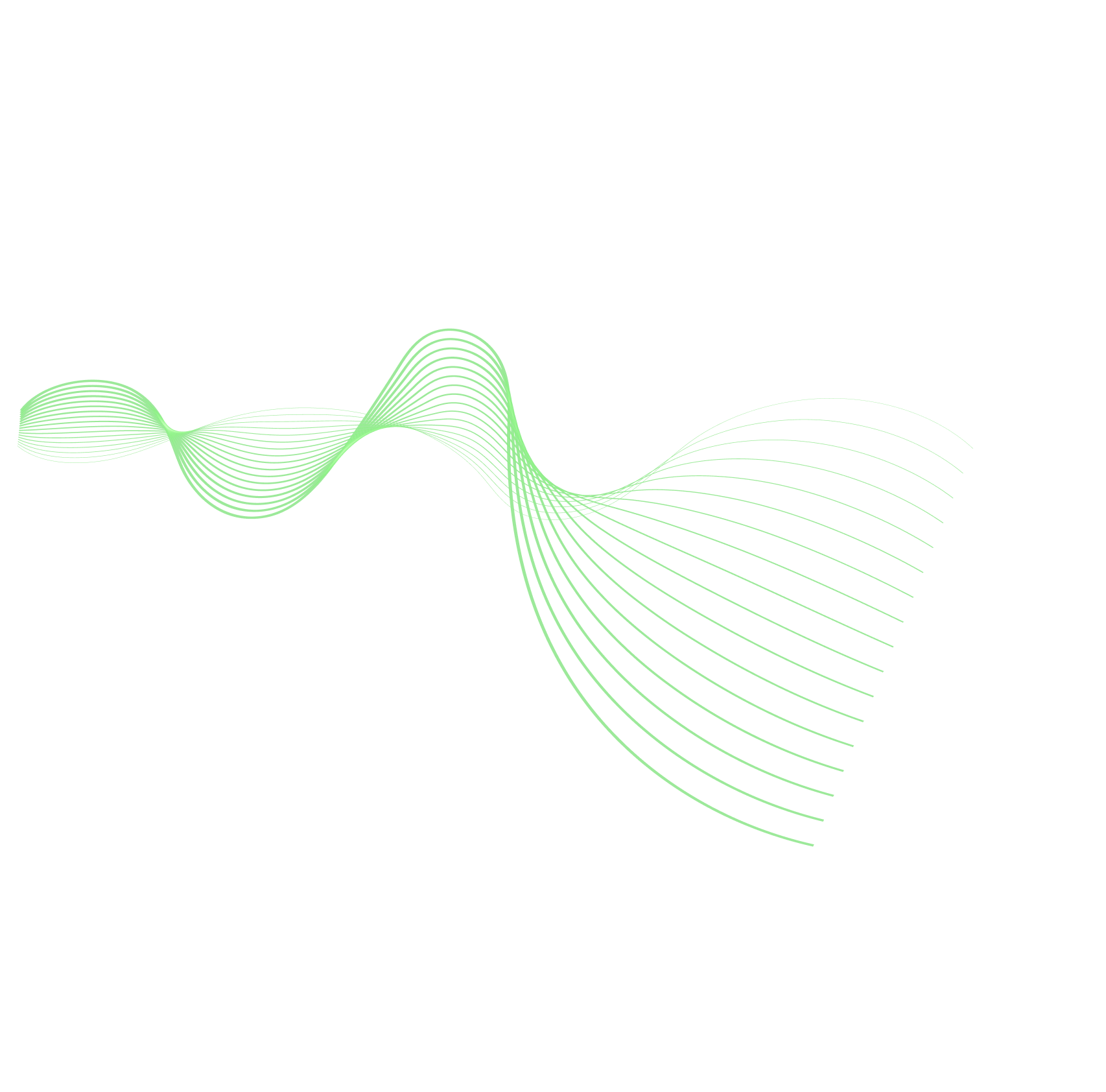 Как получить демостенд ?
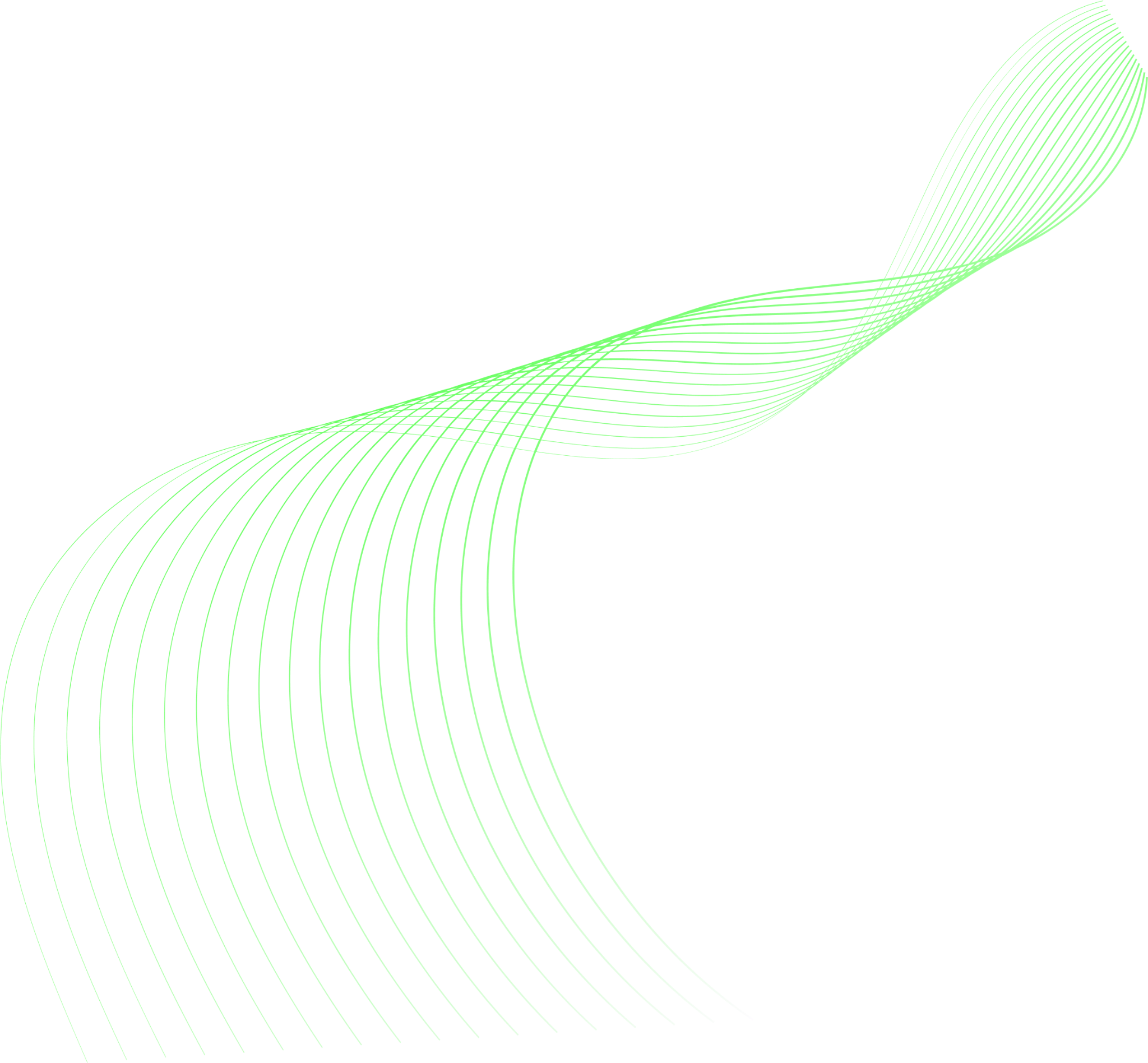 Просто написать или позвонить
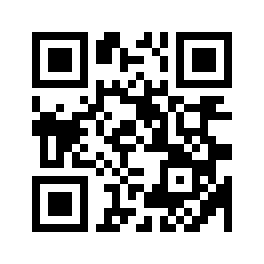 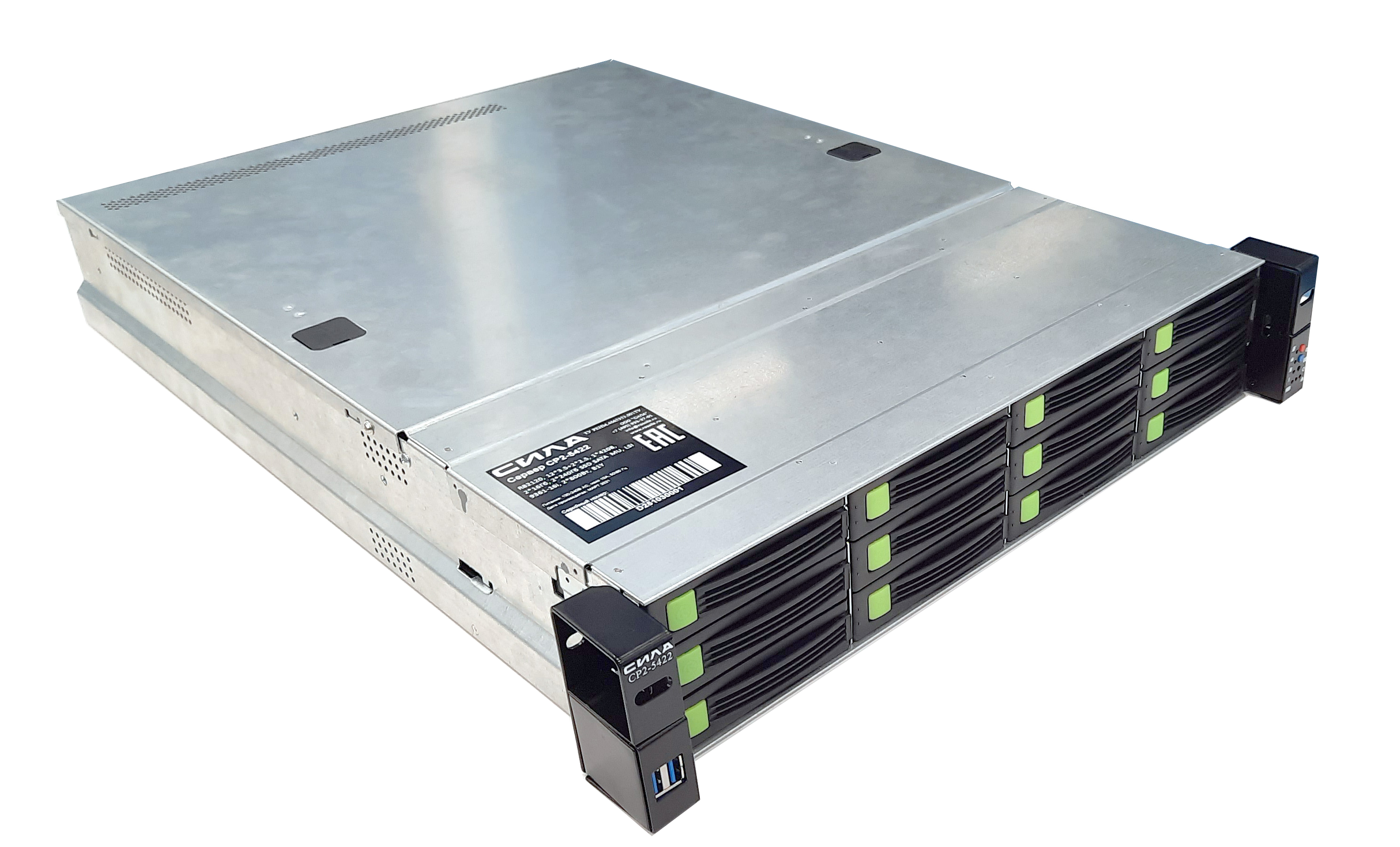 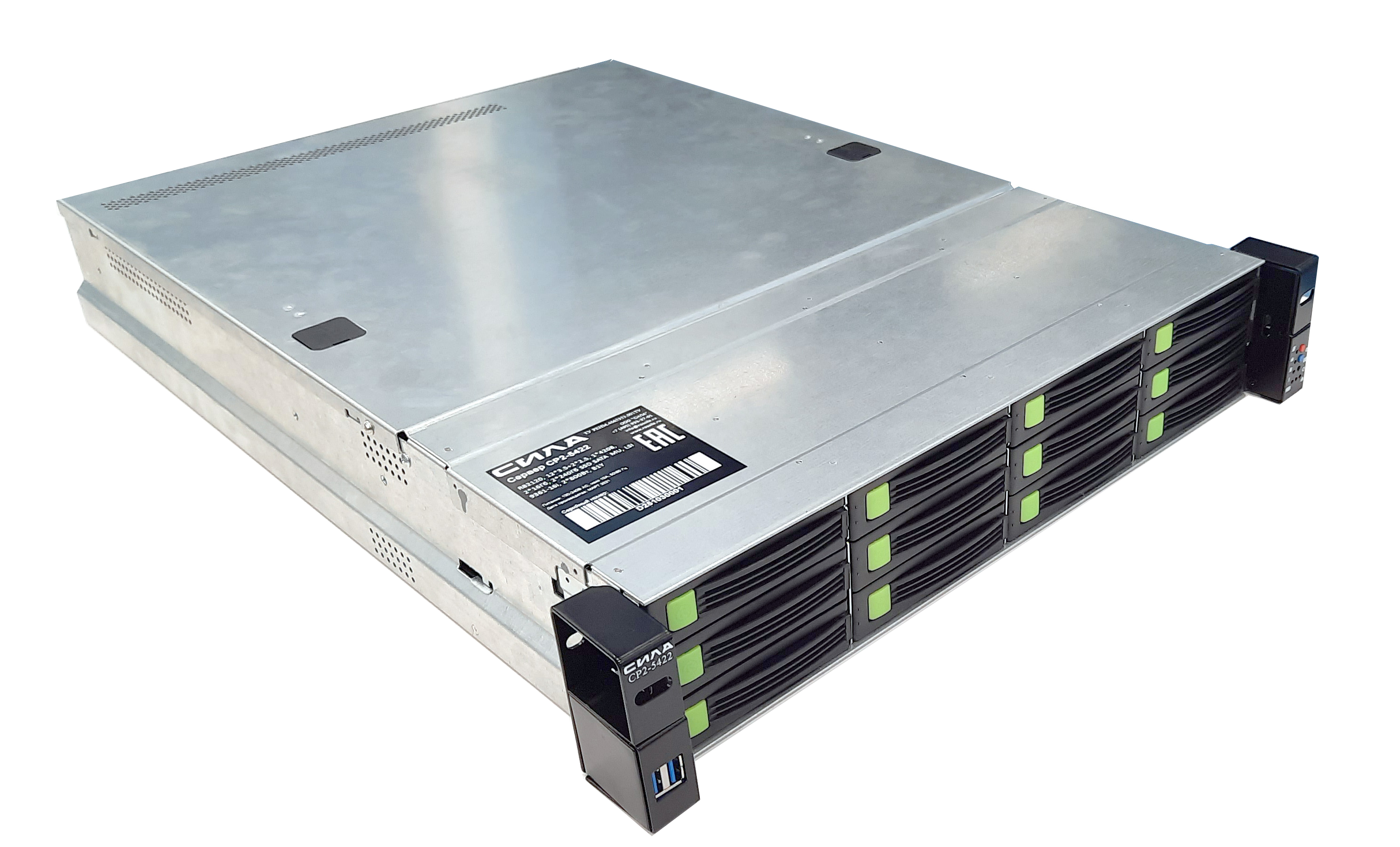 www.peremena.com
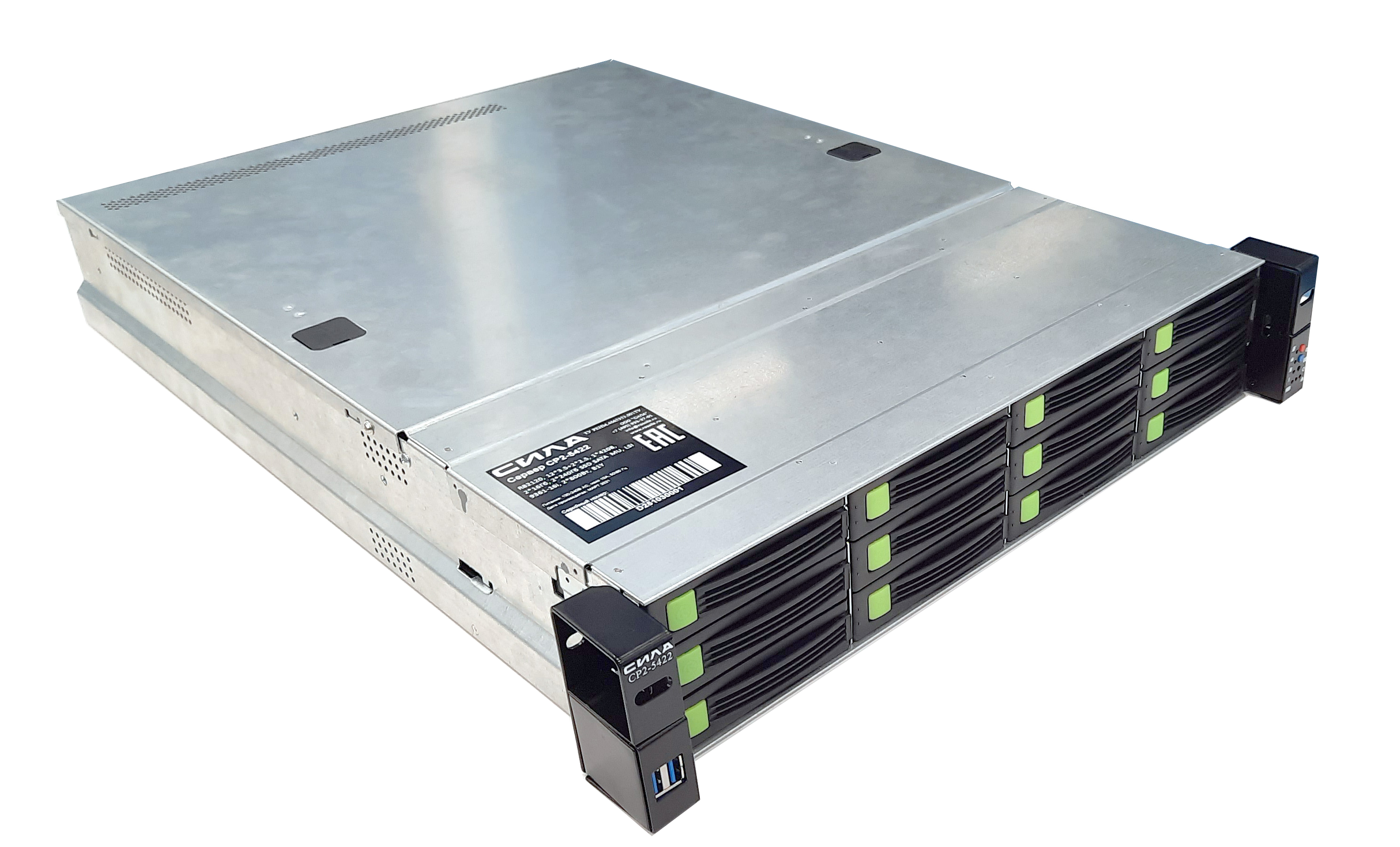 8 (800) 700 - 81 - 88
info-vrn@peremena.com
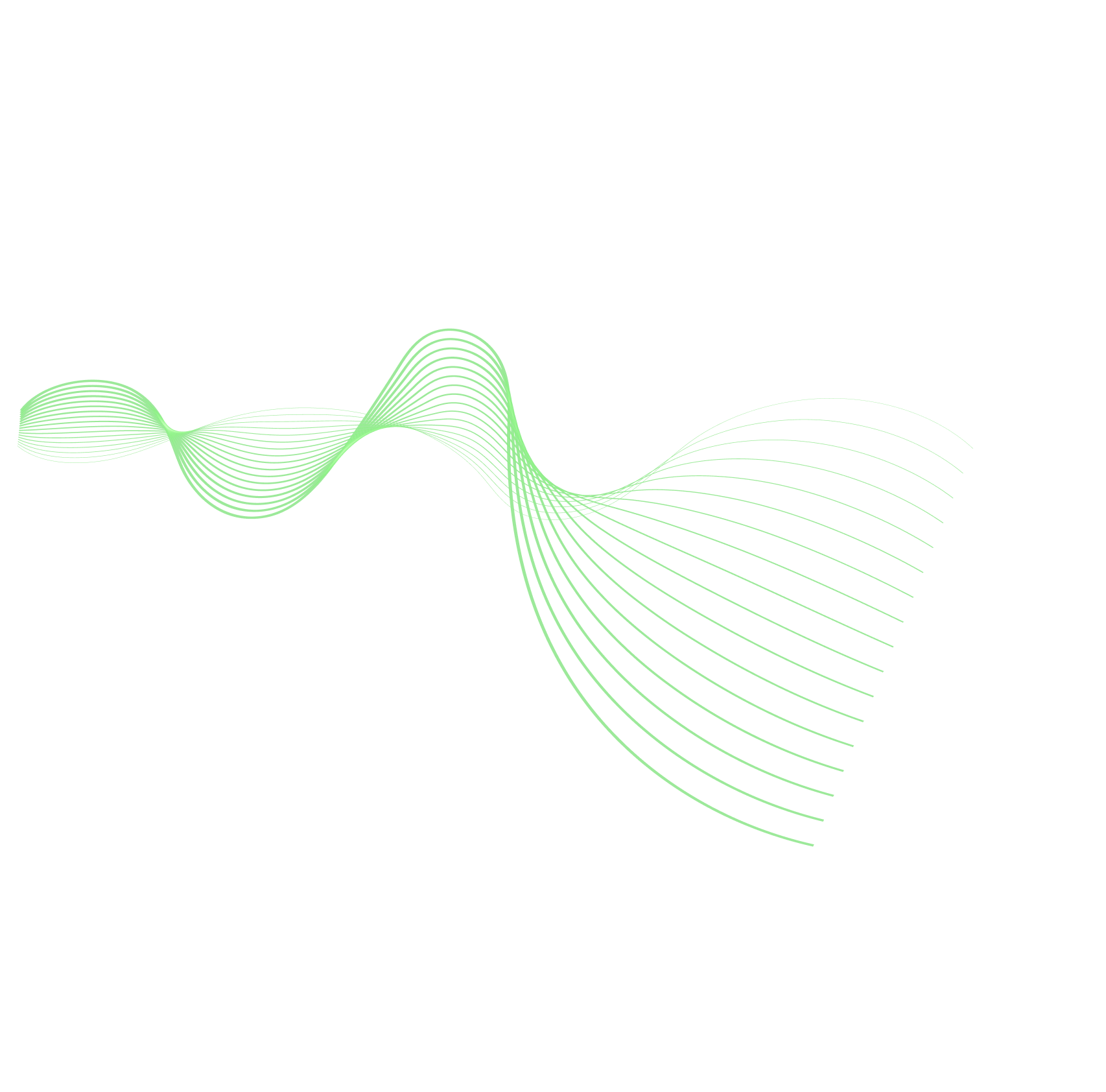 Медицина
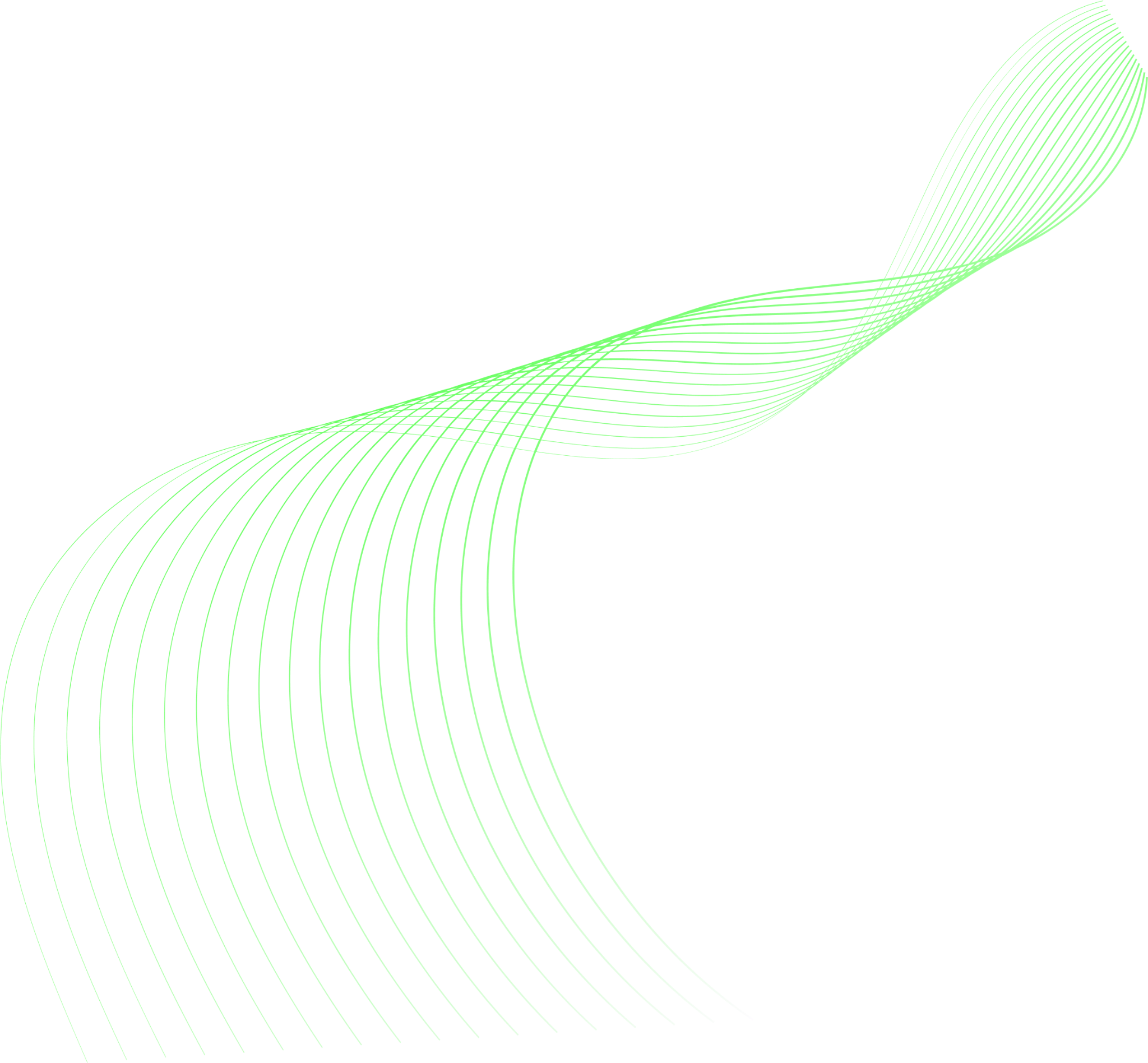 Организация эталонных образов  ASTRA Linux и ALT Linux
Автоматическая установка на 9 000 АРМ
Плотная работа с разработчиком
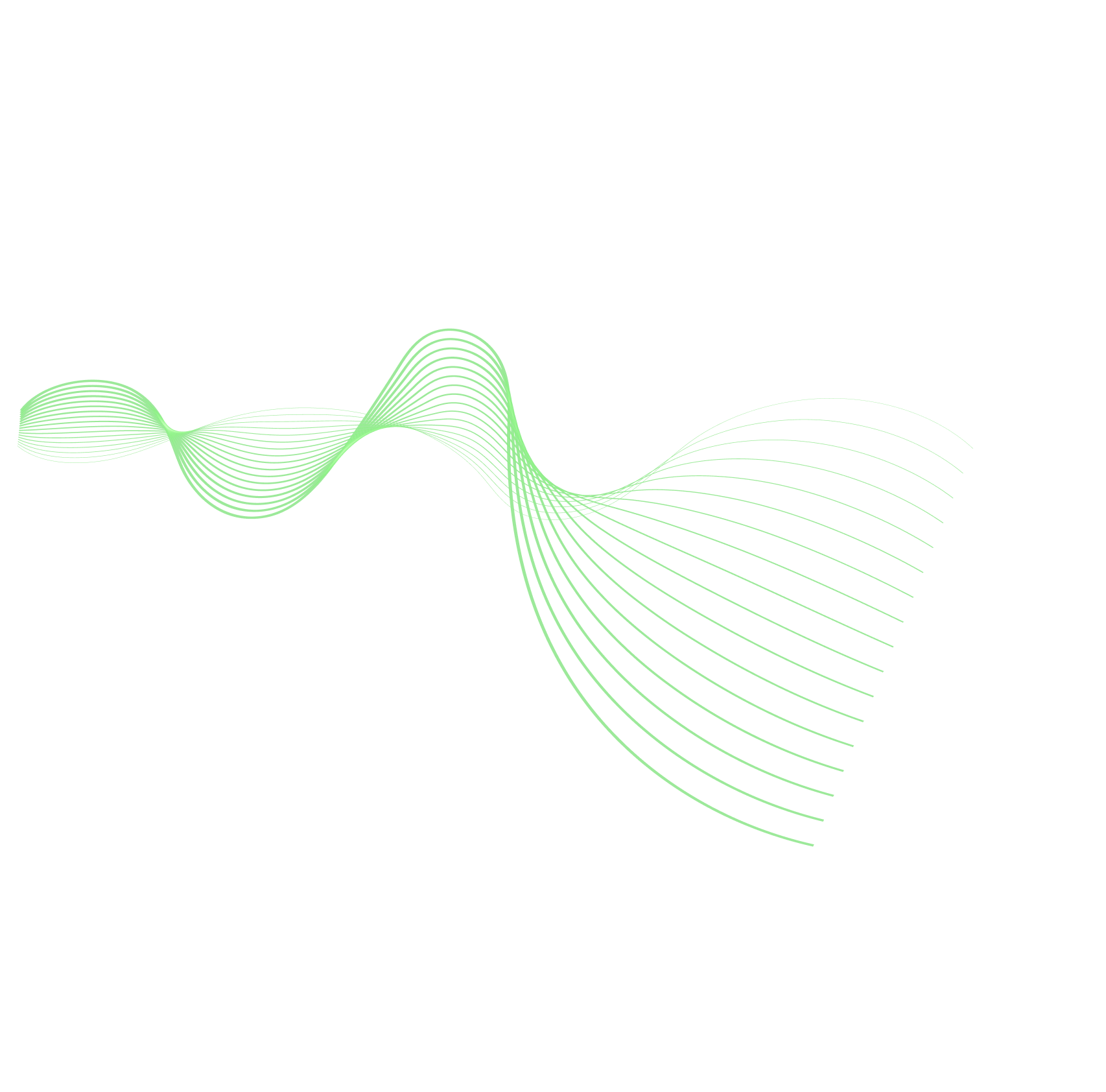 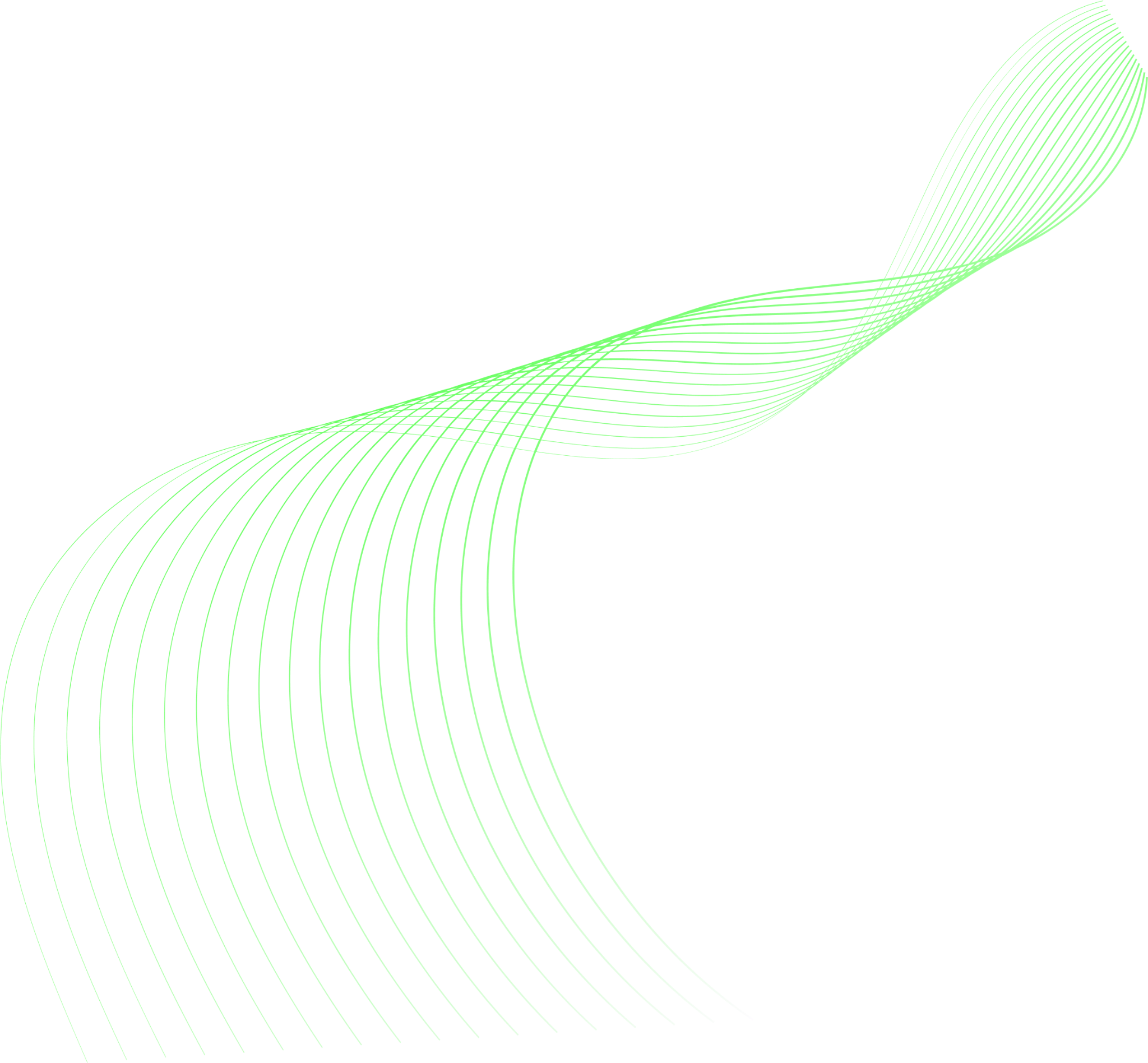 Опыт внедрения
Правительство Воронежской области 11 000 учетных записей

Использование на разных операционных системах
Режим тандемной работы
Бесшовный процесс перехода пользователей
Минимальный стресс и отторжение сотрудников
Возможность гибкой интеграции и управления почтой
Сжатые сроки реализации
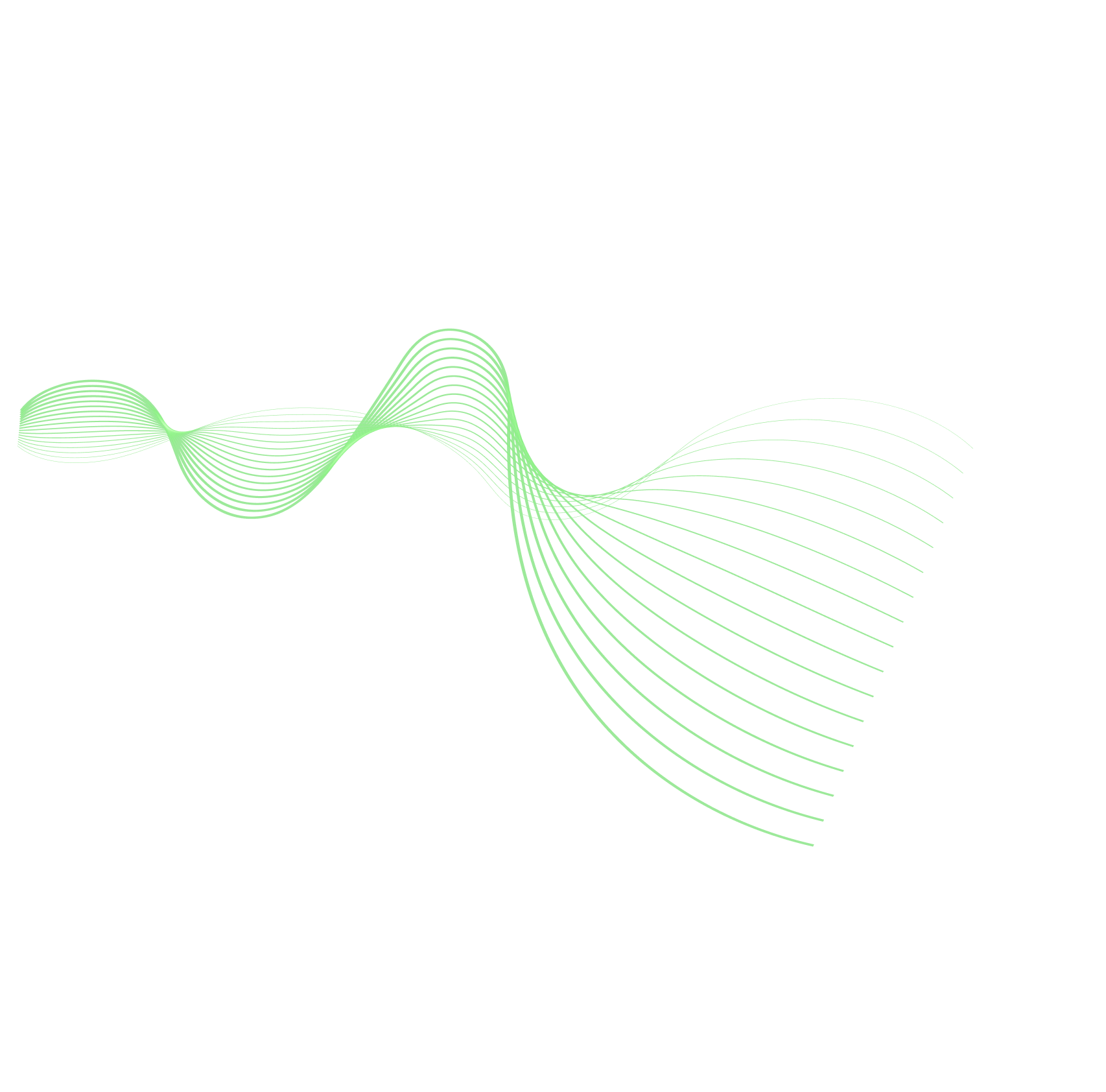 Администрация города Воронеж
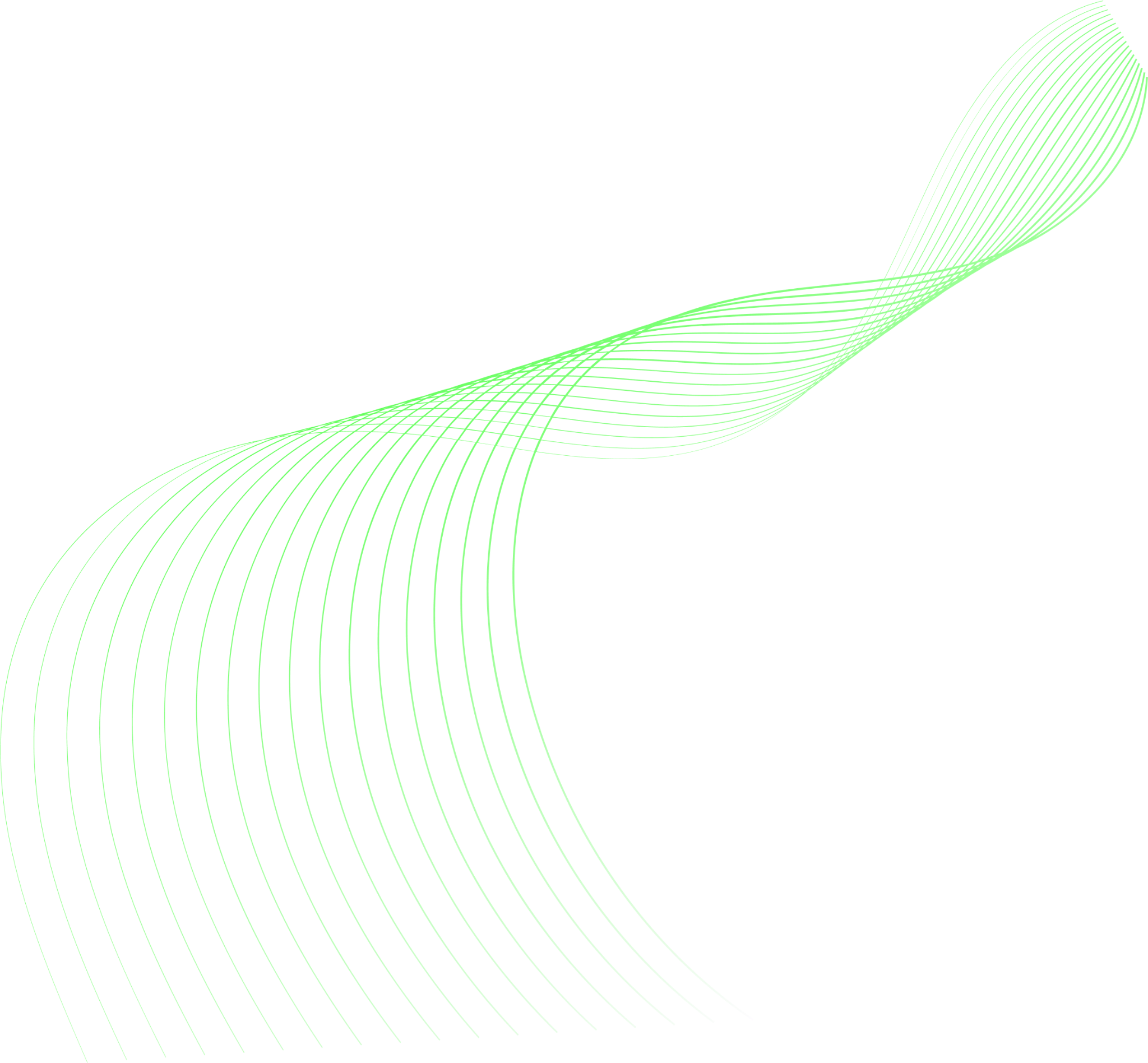 Телефония на платформе Communigate Pro для 1 100 абонентов
Миграция с телефонии Cisco Unified Communications Manager
Адаптация телефонов Cisco с SCCP на SIP
Экономия средств государства
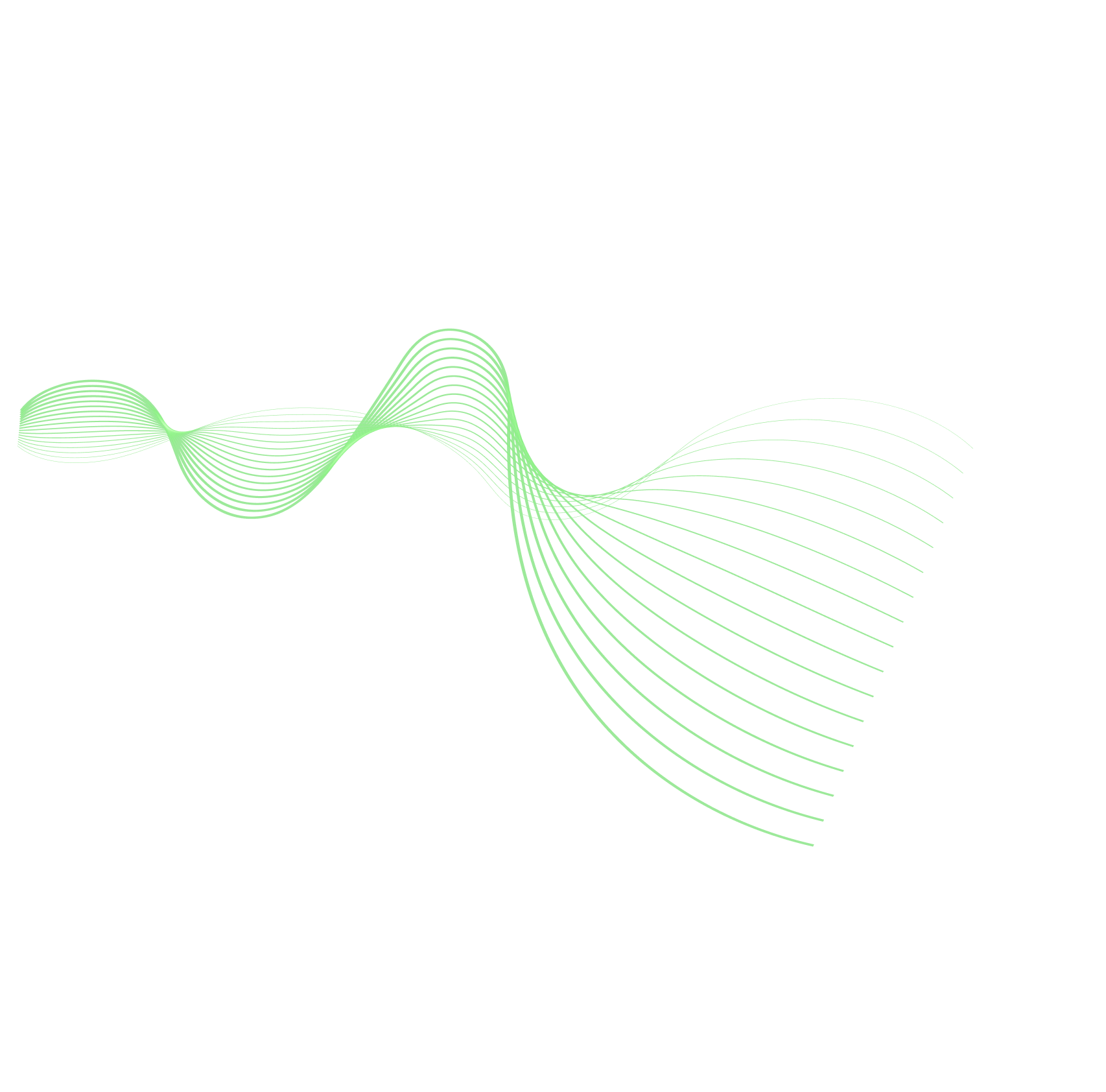 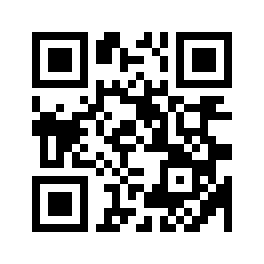 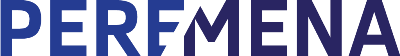 www.peremena.com
8 (800) 700 - 81 - 88
info-vrn@peremena.com
Импортозамещение
Компетентность
Лидерство
Эффективность